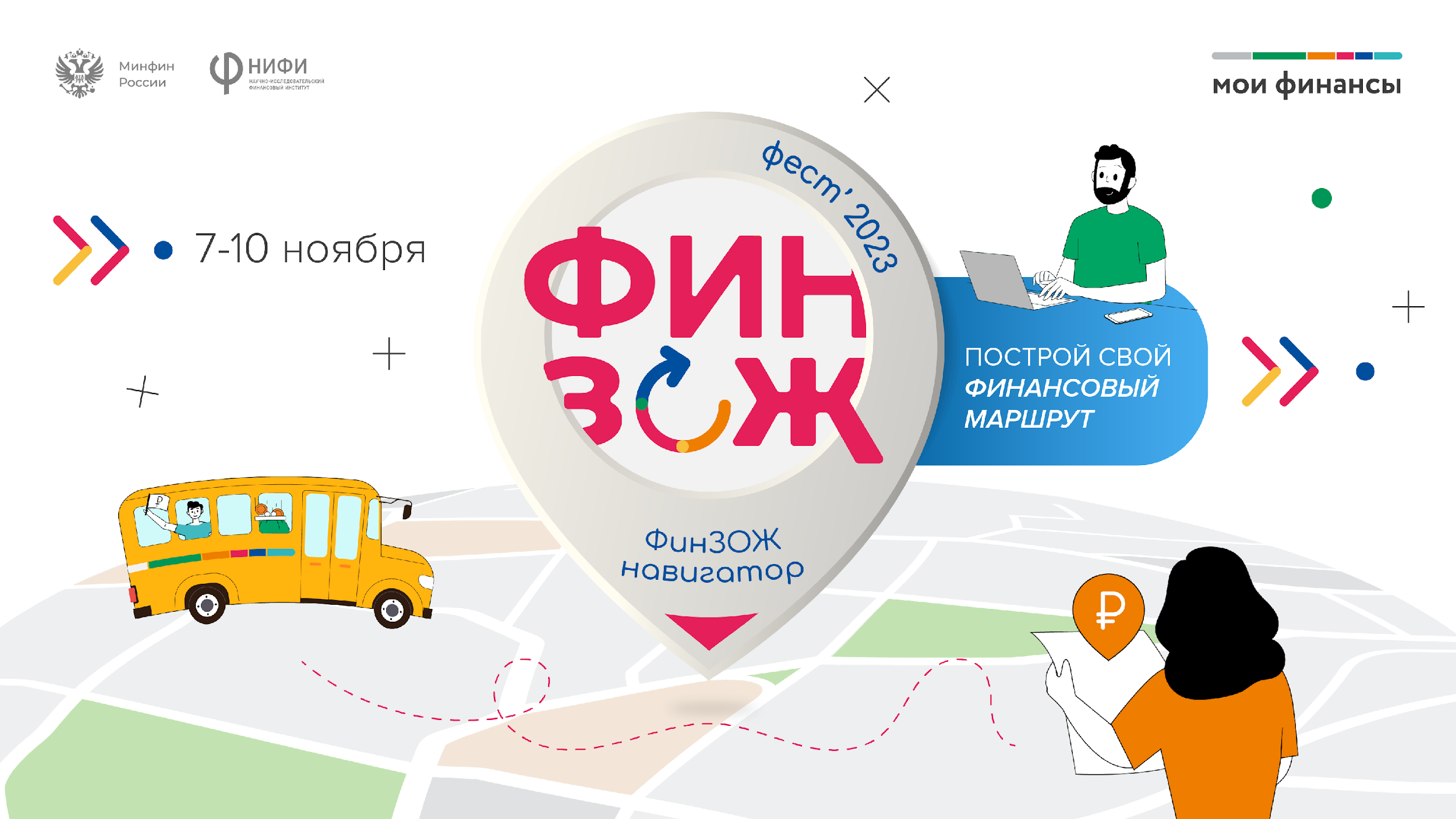 ФинЗОЖ навигатор Построй свой финансовый маршрут
Миссия мероприятия
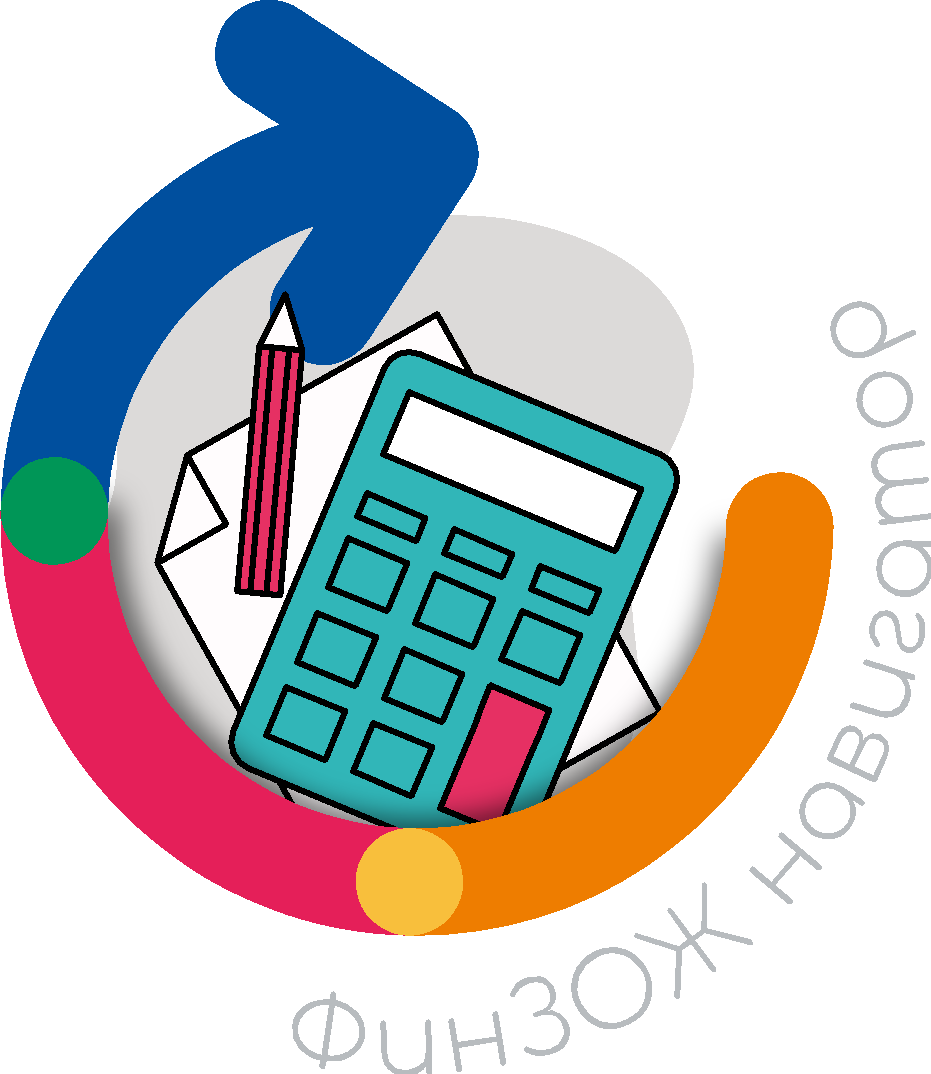 Экономические вызовы порождают ощущение тревоги. Люди чувствуют себя потерянными: намеченные маршруты вдруг оказываются сбиты, а новые – еще не выстроены. Сложно сориентироваться, куда двигаться дальше. 

Но у каждого из нас есть цели, которые мы хотим достичь:чему-то научиться, найти новую работу, сделать крупную покупку или просто завести новые знакомства. 

Чтобы оставаться в балансе с финансами и с собой, надо четко следовать намеченным личным финансовым и жизненным целям. Маршрут может стать длиннее и сложнее, но достижение своих целей – это ощущение благополучия и уверенности. Это то, что необходимо каждому успешному человеку.
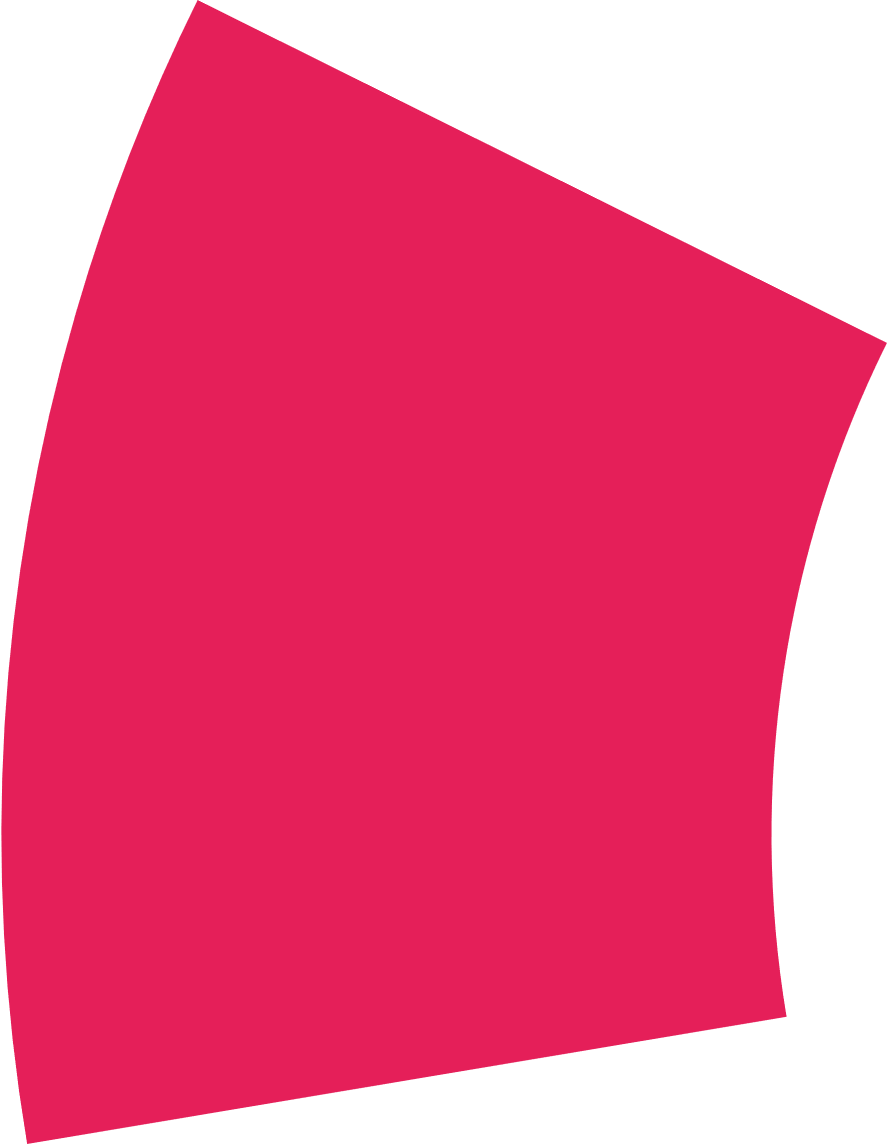 7-10 ноября2023 года
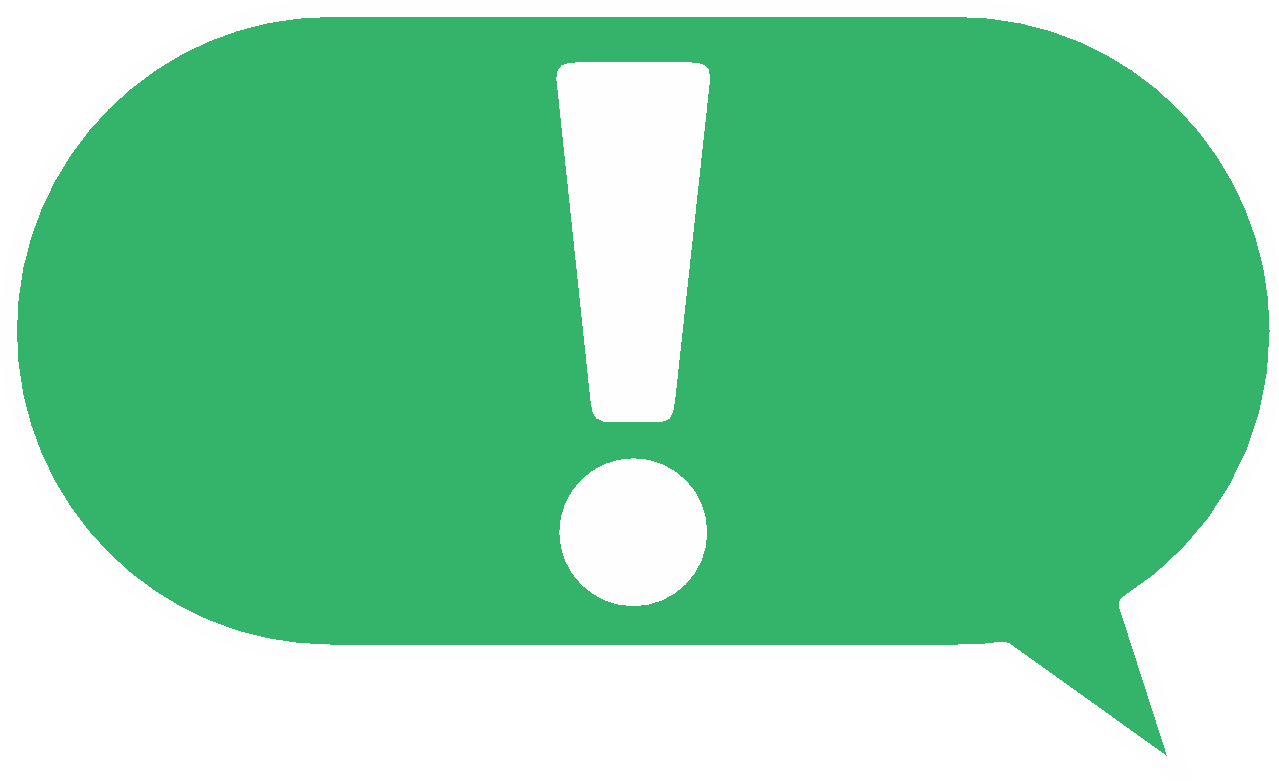 Смотрите нас!
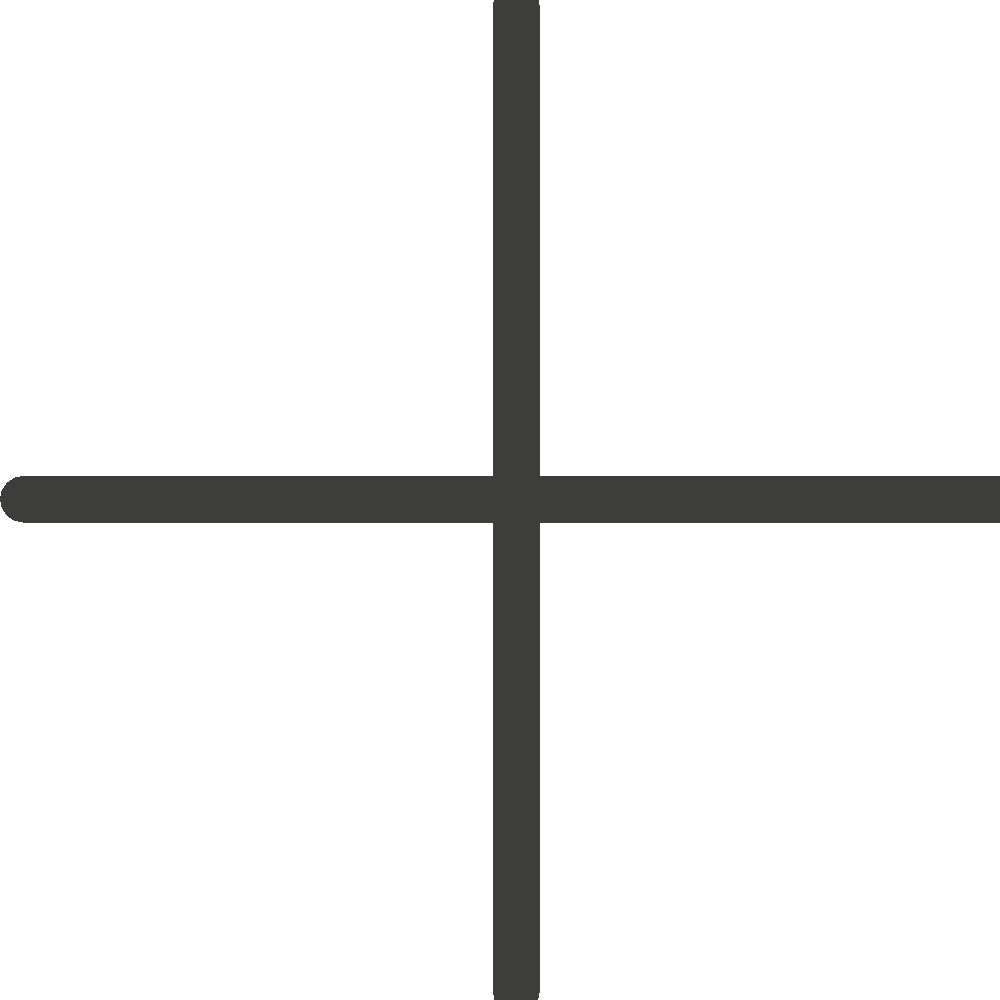 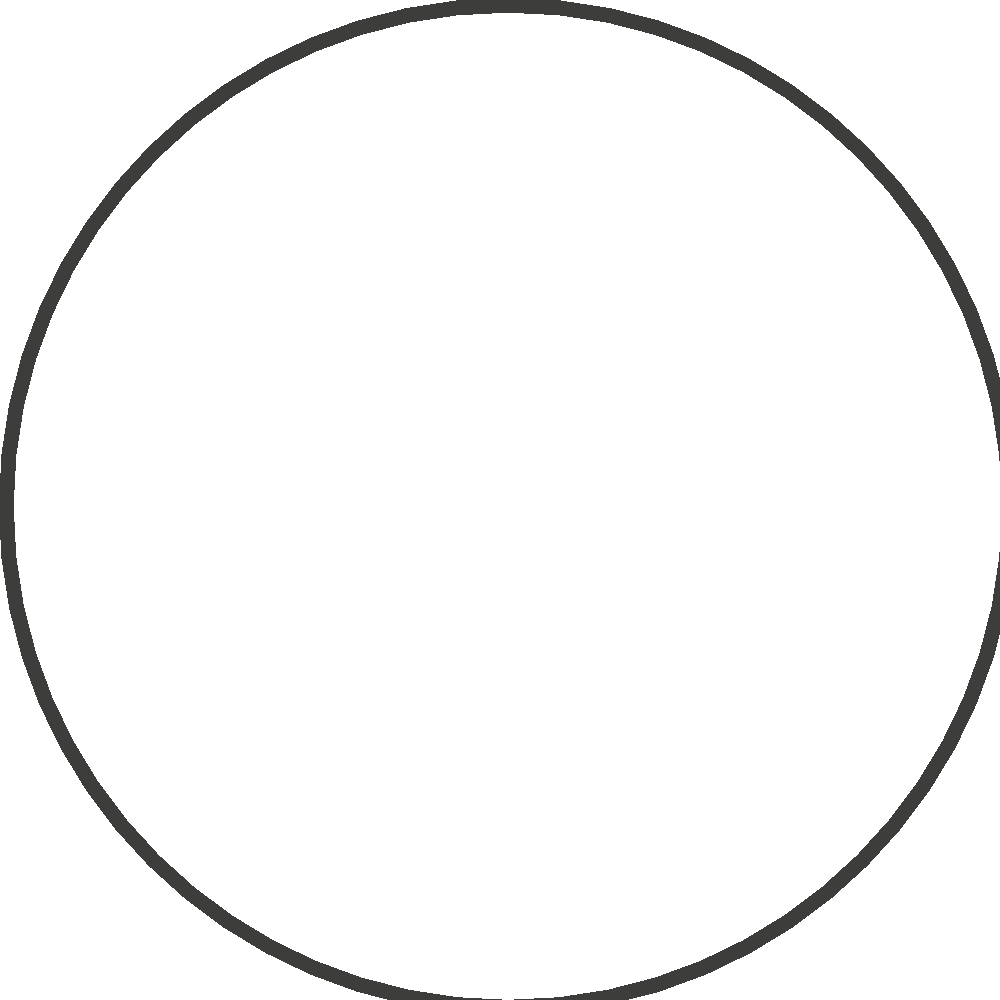 На сайте моифинансы.рф и в аккаунтах«Мои финансы» в соцсетях ВКонтакте и Telegram

На онлайн-мероприятиях: 
мы разберем самые важные финансовые маршруты;
сориентируемся в основной экономической повестке
расскажем о том, как сохранить эмоциональнуюи финансовую стабильность;
поделимся лайфхаками, как пополнить личный бюджет.
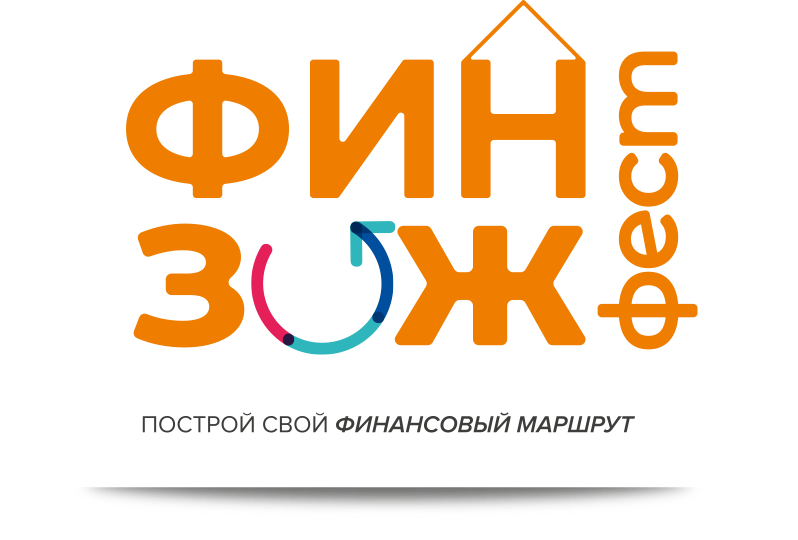 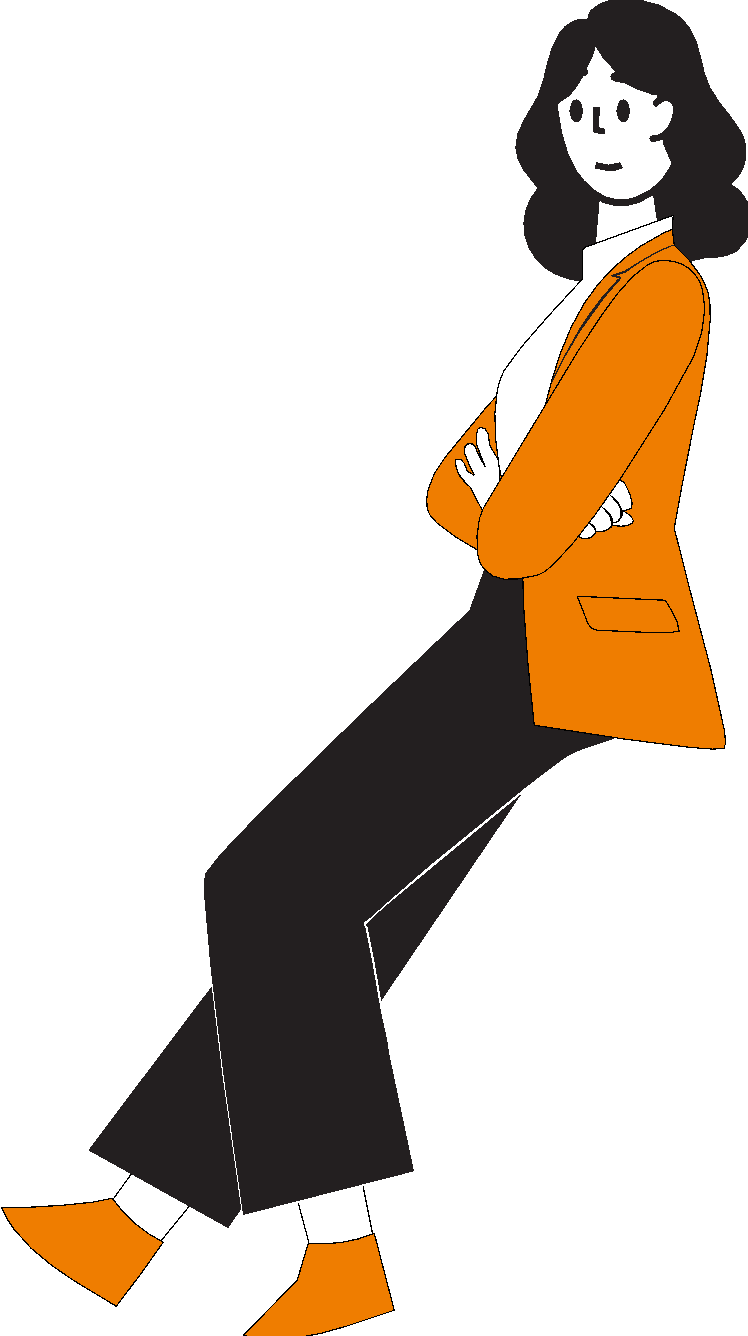 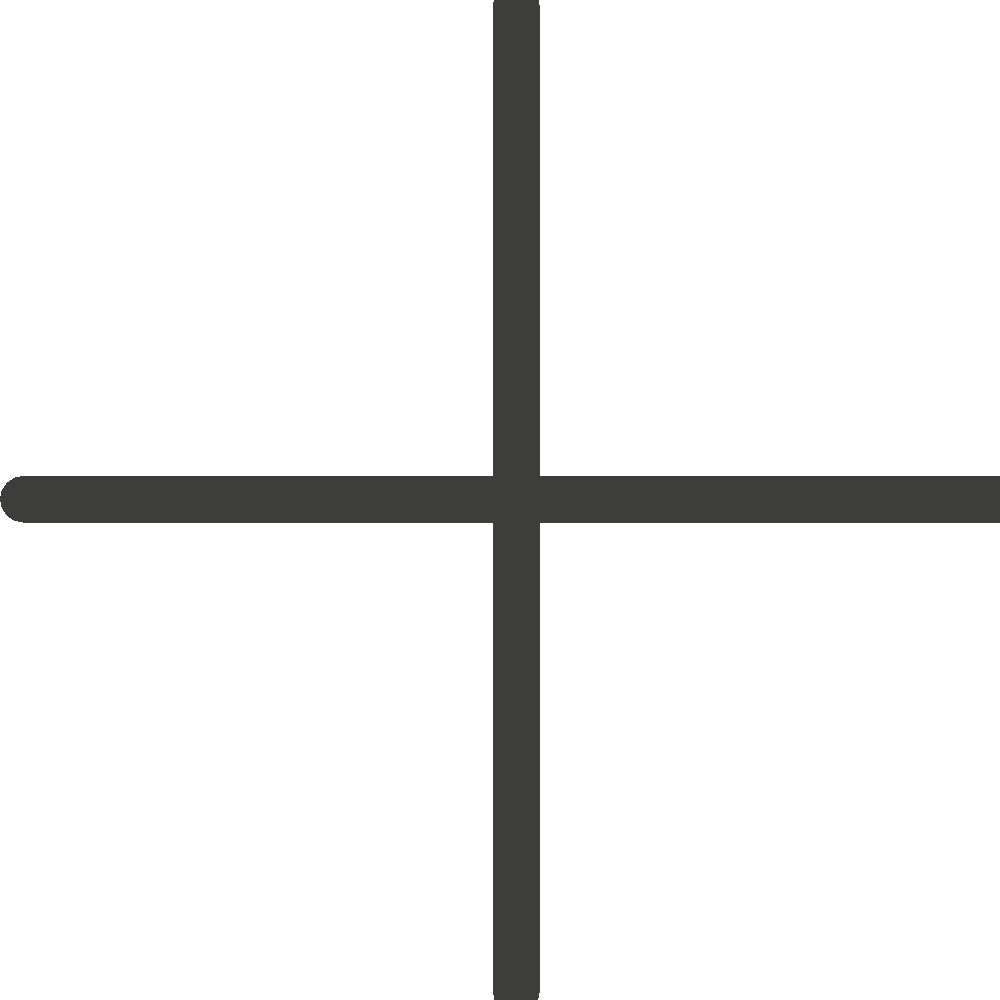 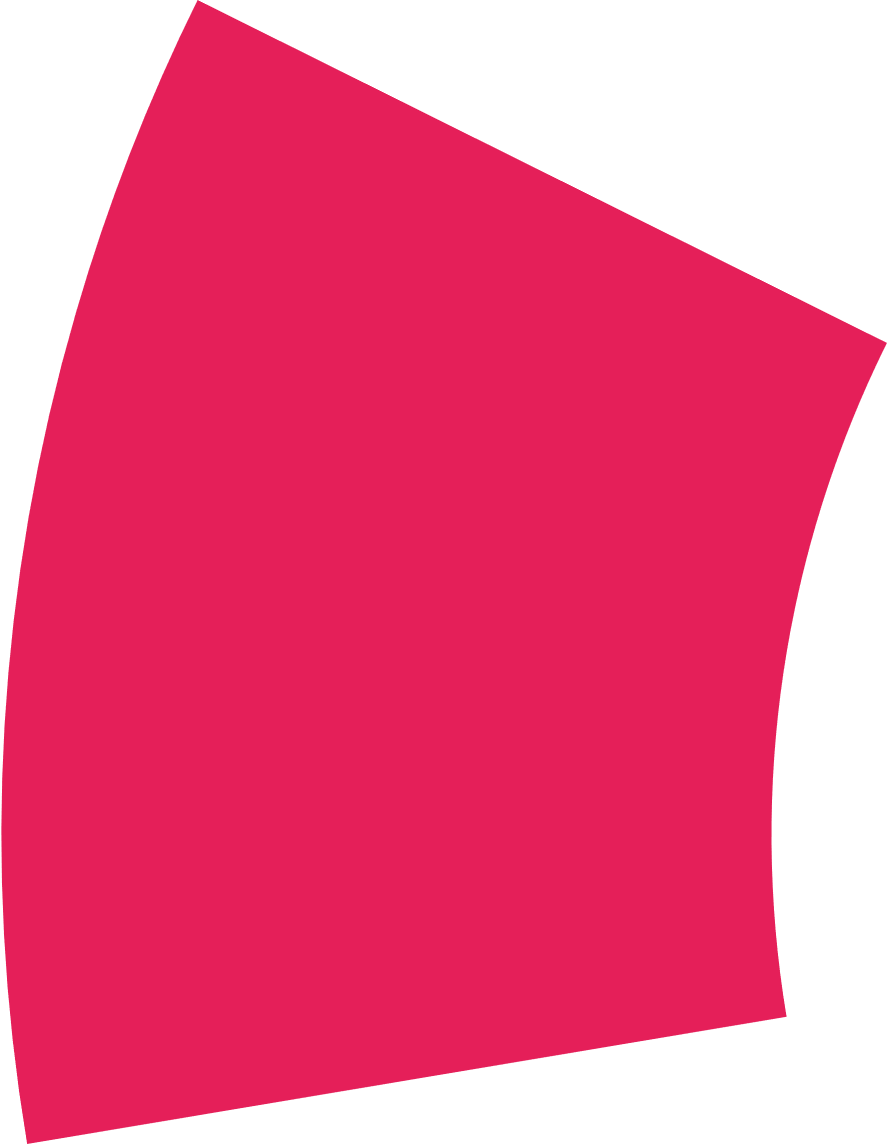 7-10 ноября2023 года
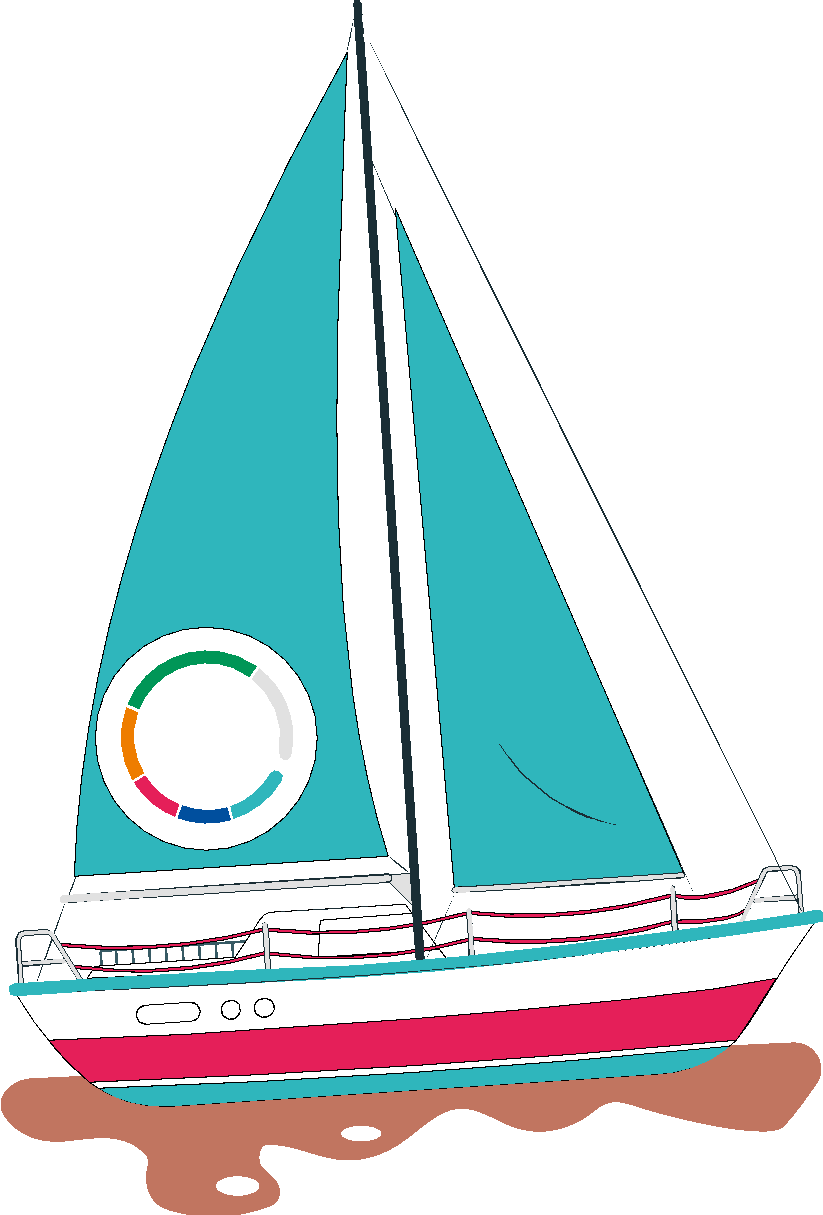 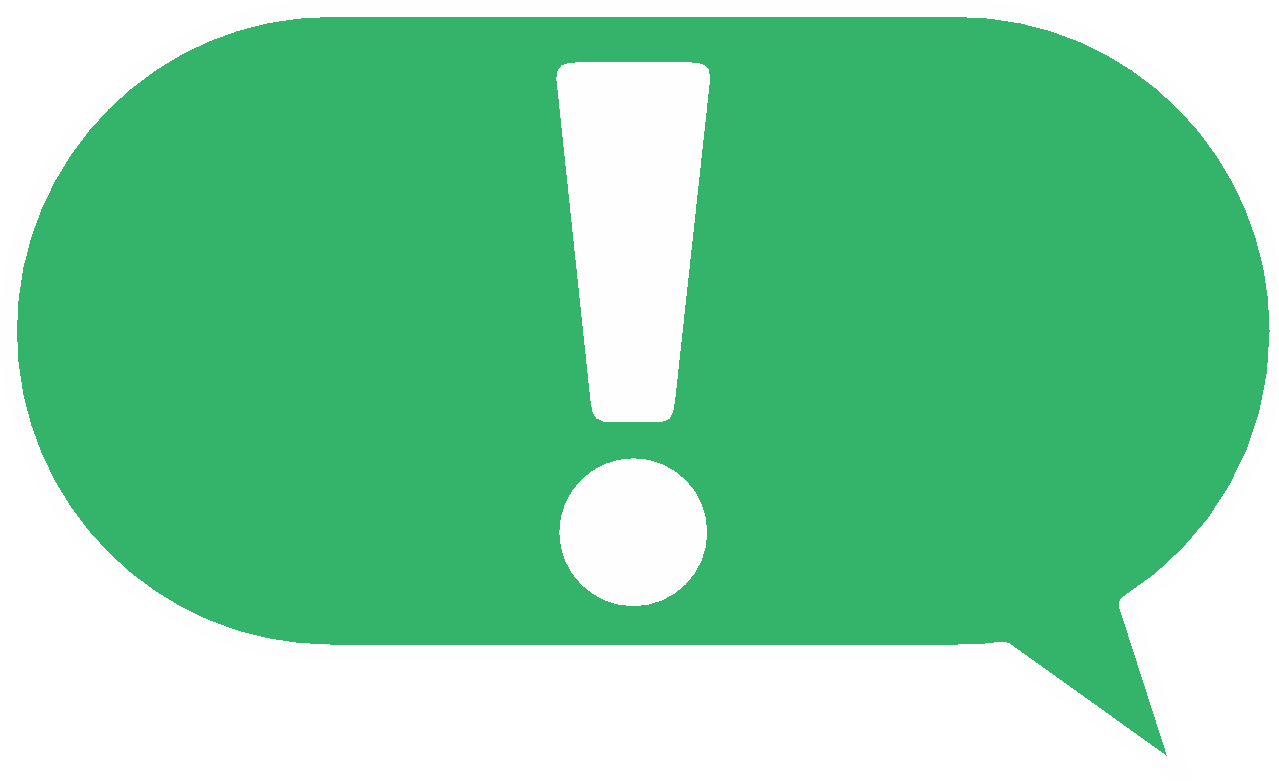 Мы выходим в офлайн!
Держите курс на личные финансы!
Опять на мели: почему денег всегда не хватает
Впервые мероприятия Всероссийского фестиваля пройдут в офлайн-формате. В каждом регионе России наши эксперты прочитают лекции о личных финансах. Тема лекции: «Основы управления деньгами и правила техники финансовой безопасности»
ФИНЗОЖ НАВИГАТОР: МАРШРУТНАЯ КАРТА
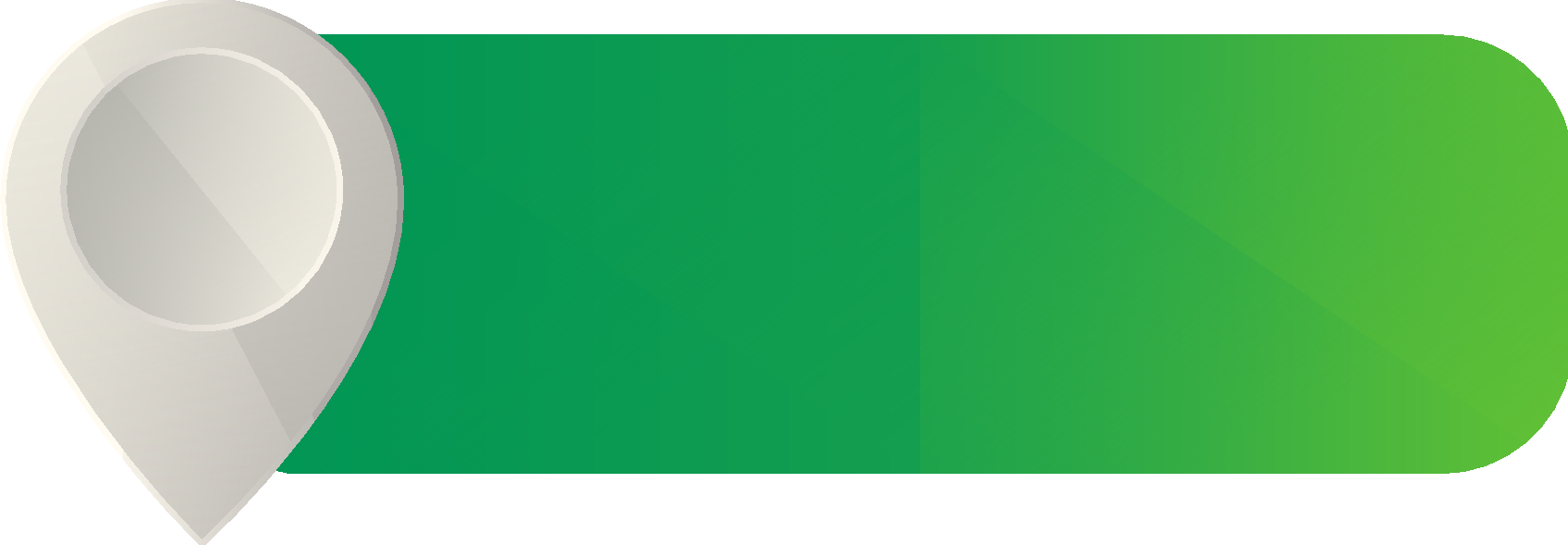 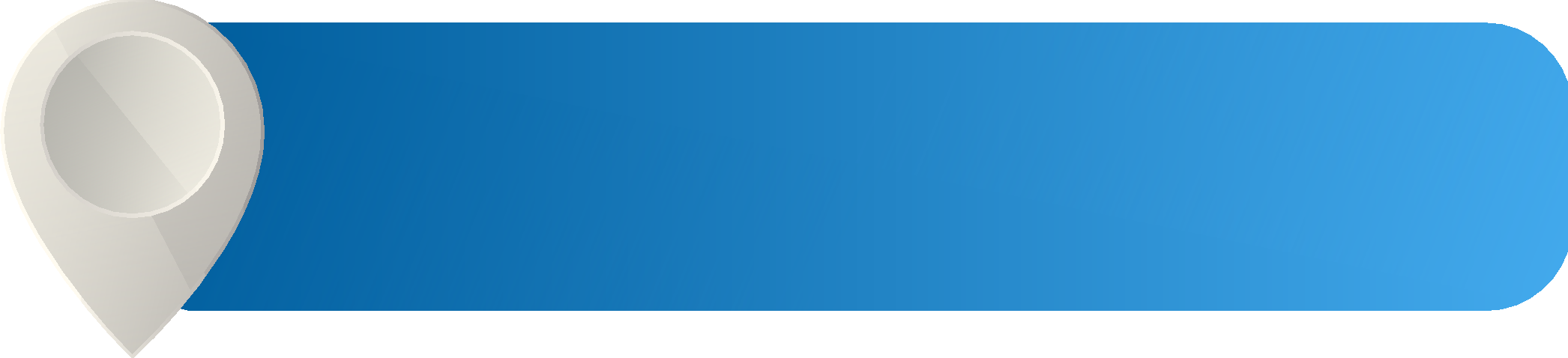 Следуйте намеченному финансовому плану
КРЕДИТЫ: Ищем выход из долгов
1
2
МАРШРУТ №2 (день 2)
Основные темы:
Как планировать доходы и расходы и не отступать от финансовых целей;
Стратегии накопления без ущерба для привычного образа жизни;
Где еще взять деньги – льготы и выплаты; подработка в декрете, монетизация хобби, тайм-менеджмент – искусство превращать время в деньги.
МАРШРУТ №1 (день 1)
Основные темы:
Психология денег: деньги – это обязательство, особенно когда они чужие, богатство – это то, что вы не потратили, и т. д.;  
Как брать и гасить кредиты;
Как выбраться из долговой ямы: просрочки, закредитованность, рефинансирование кредитов;
Кредитная история: как создается и где хранится, чем опасны массовые рассылки на кредитыс финансовых маркетплейсов, кому нужна кредитная история, кроме нас, зачем ее проверять и где это сделать;
Личное банкротство.
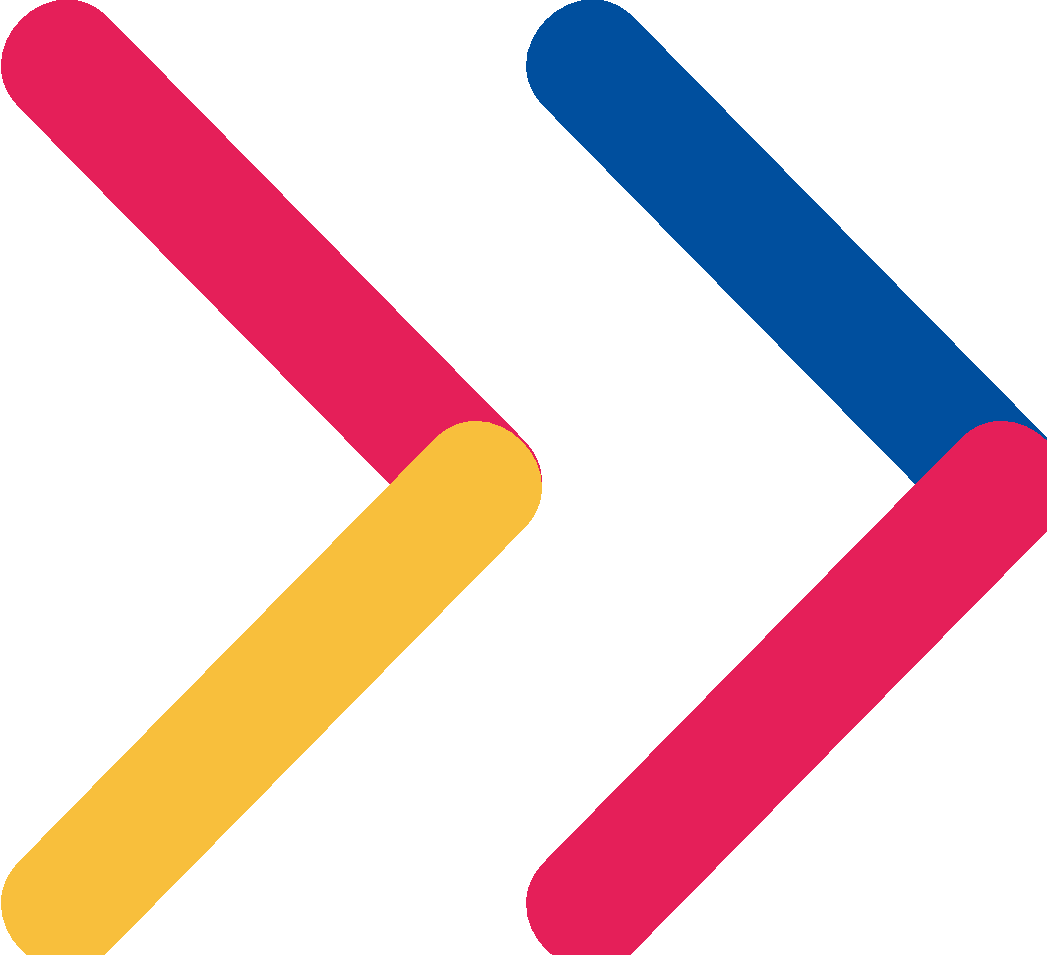 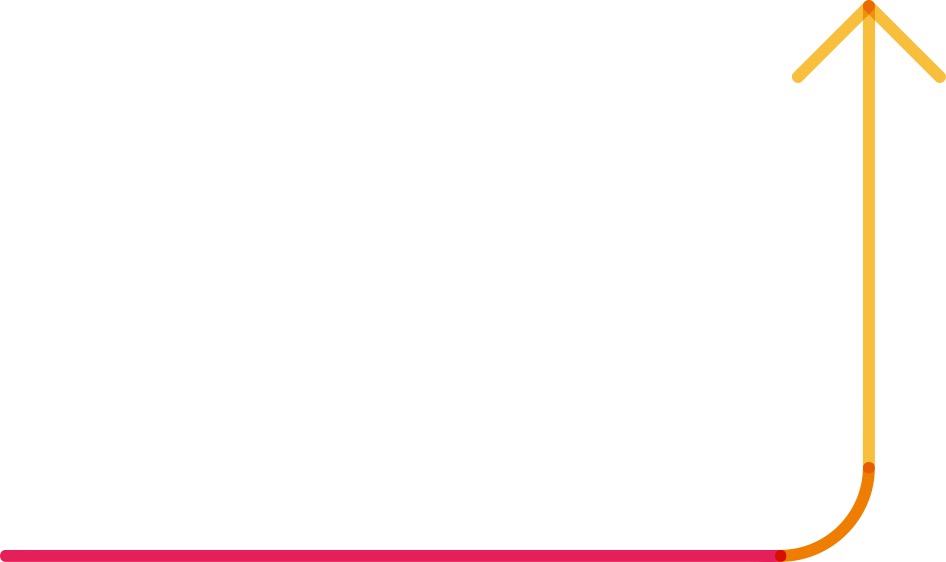 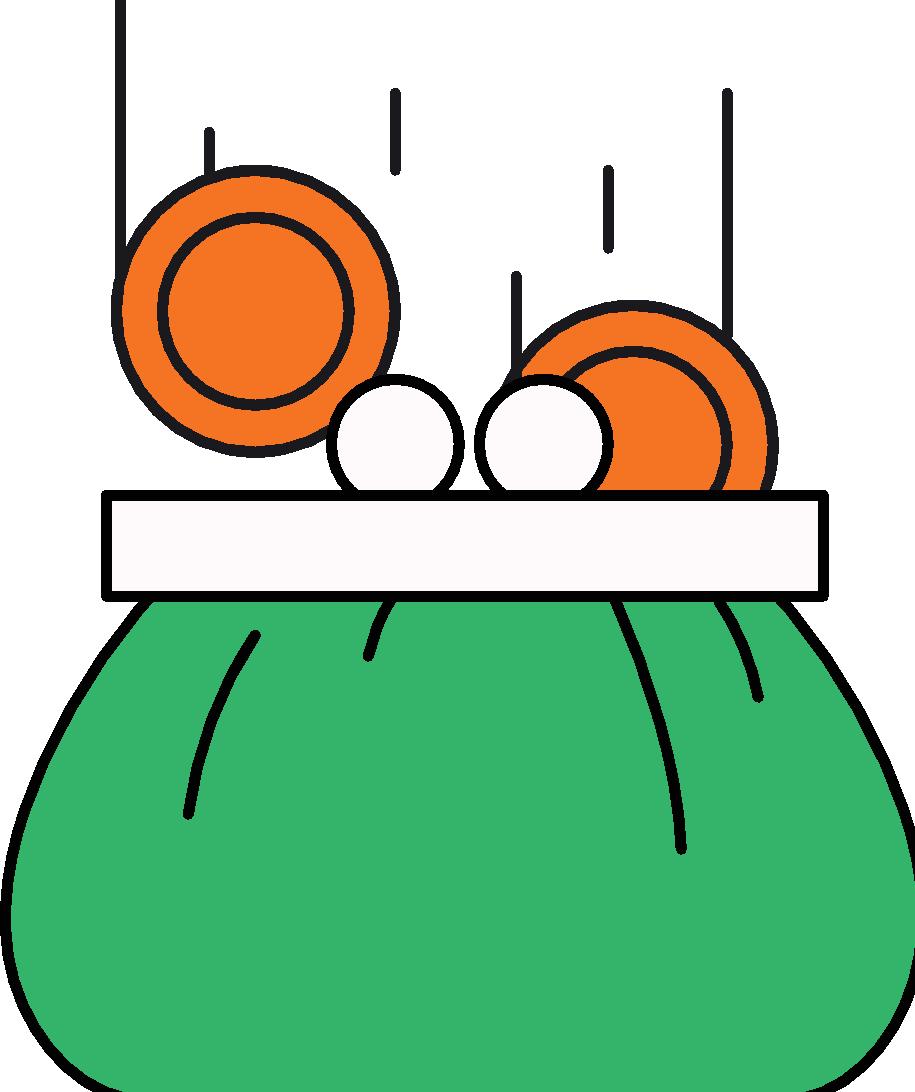 ФИНЗОЖ НАВИГАТОР: МАРШРУТНАЯ КАРТА
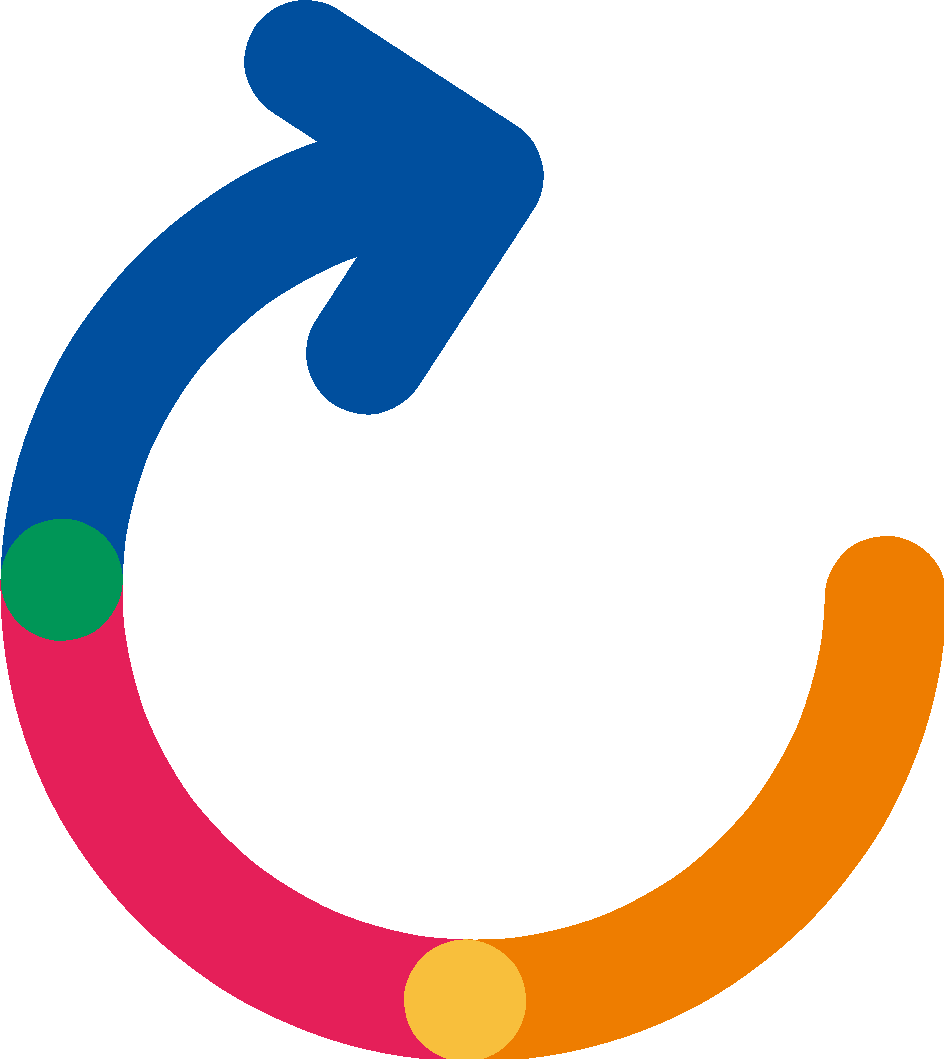 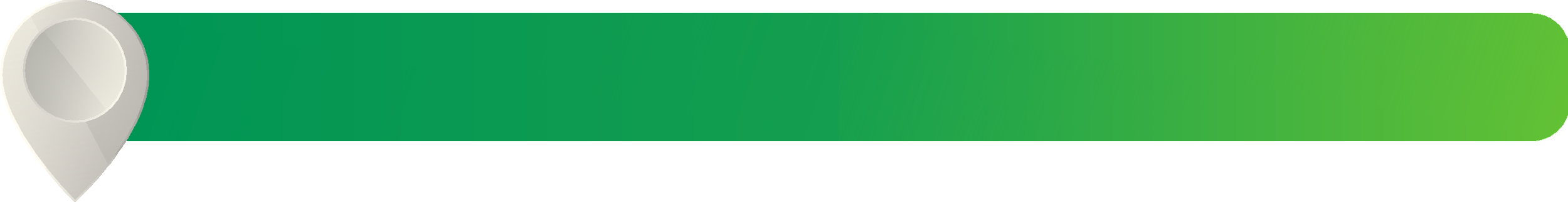 3
Инвестиционный экспресс. Не опоздайте!
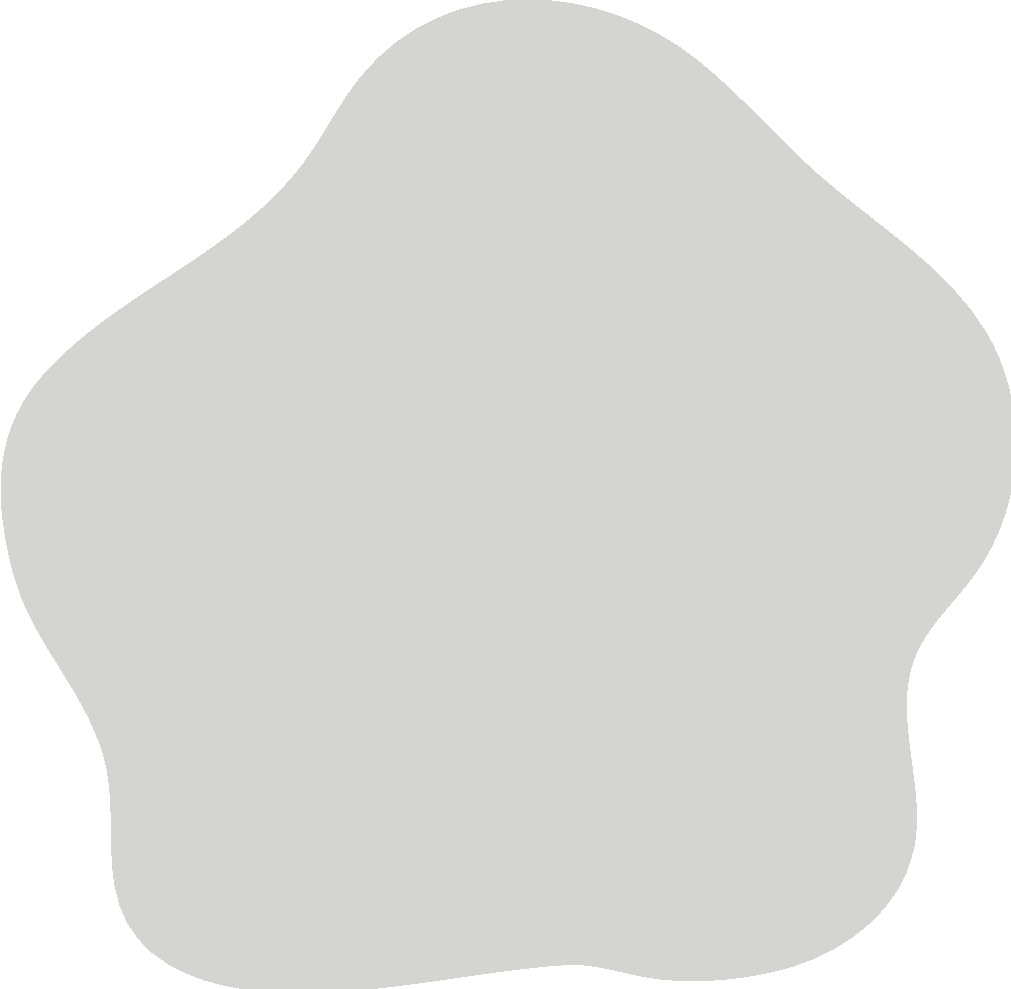 Маршрут №3 (день 3)
Основные темы:
Финансовая подушка безопасности и доход от инвестиций: в чем разница.
Инструменты инвестиций: ИИС (что такое, как устроен, сколько денег приносит), золото (зачем его покупать и как на нем зарабатывать), вклады в юани: хайп или реальный доход.
Недвижимость и автомобили: оправданы ли вложения в них.



Маршрут №4 (день 3)
Основные темы:
Как противостоять мошенникам.
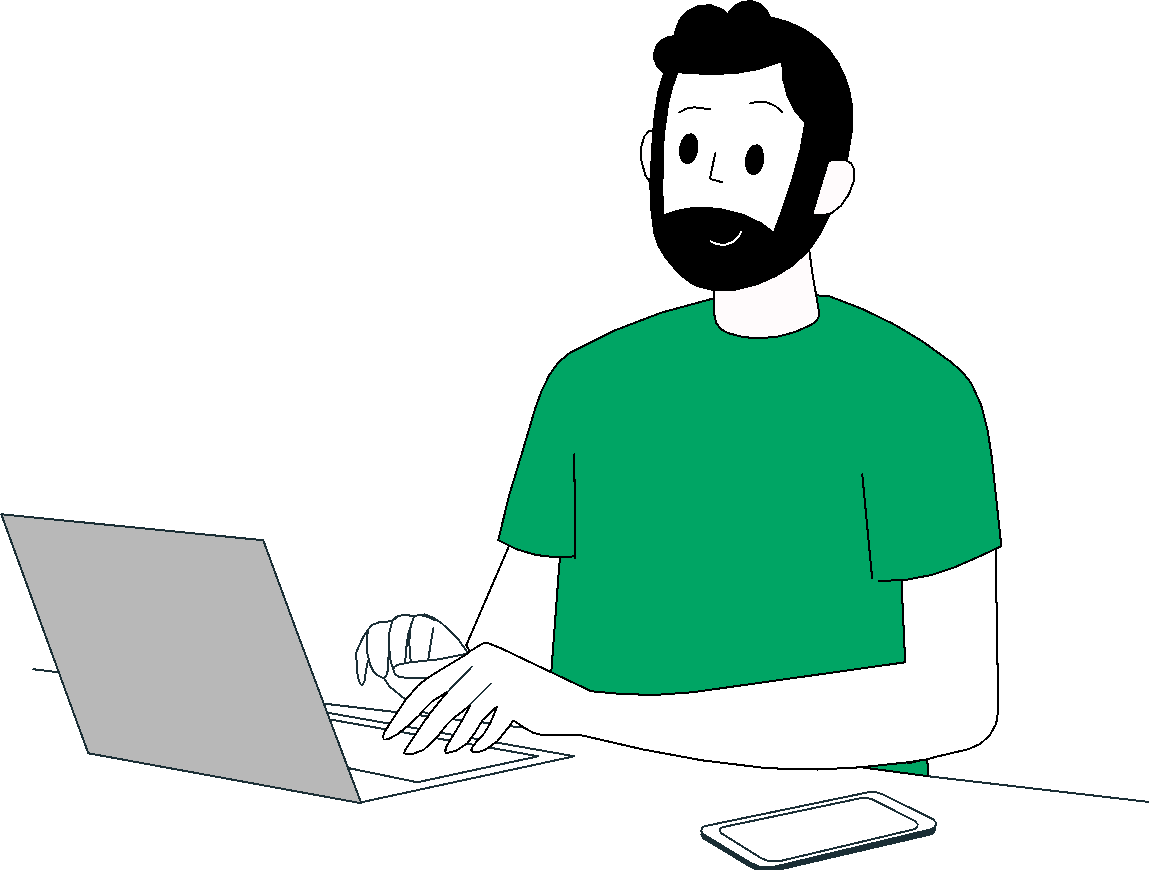 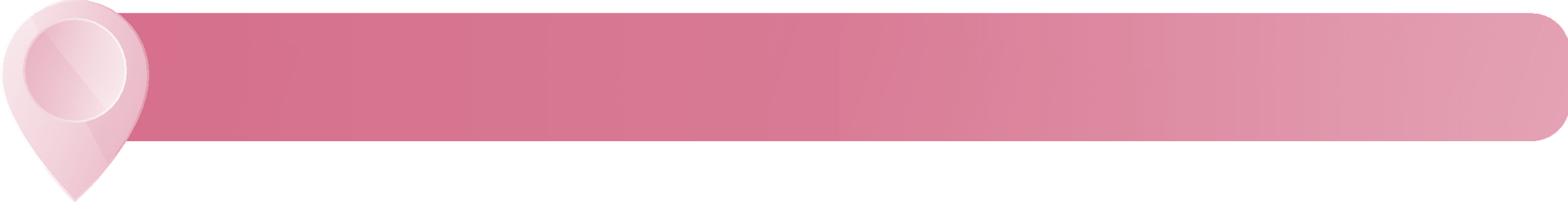 4
Внимание, впереди мошенники. Будьте внимательны!
Маршрут №5 (день 4)
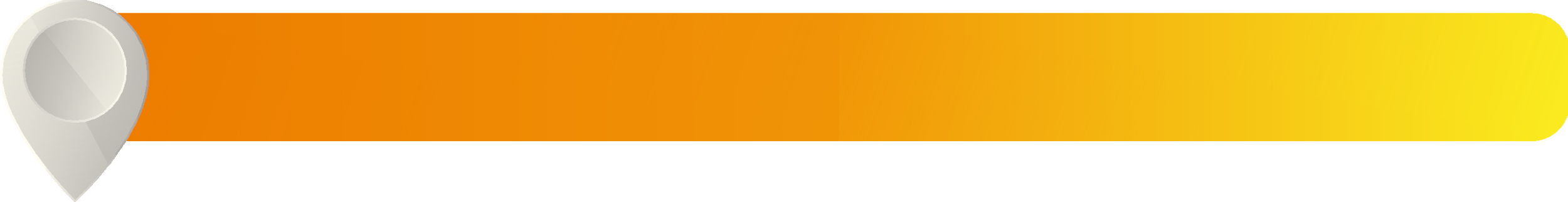 5
Школьный автобус в ФинЗОЖ пути
Основные темы:
Мой первый финансовый план: нескучные способы накопить на мечту.  
Свой стартап: как из любимого хобби сделать бизнес. Лайфхаки опытных экспертов.
Самозанятый или "на чиле". Чем выгоден официальный налоговый статус.
Первые шаги к собственному заработку: эксперты расскажут, как создать продающие фото, сделать видео, подключить чат-бота, создать лендинг и даже выйтив офлайн-продажи.
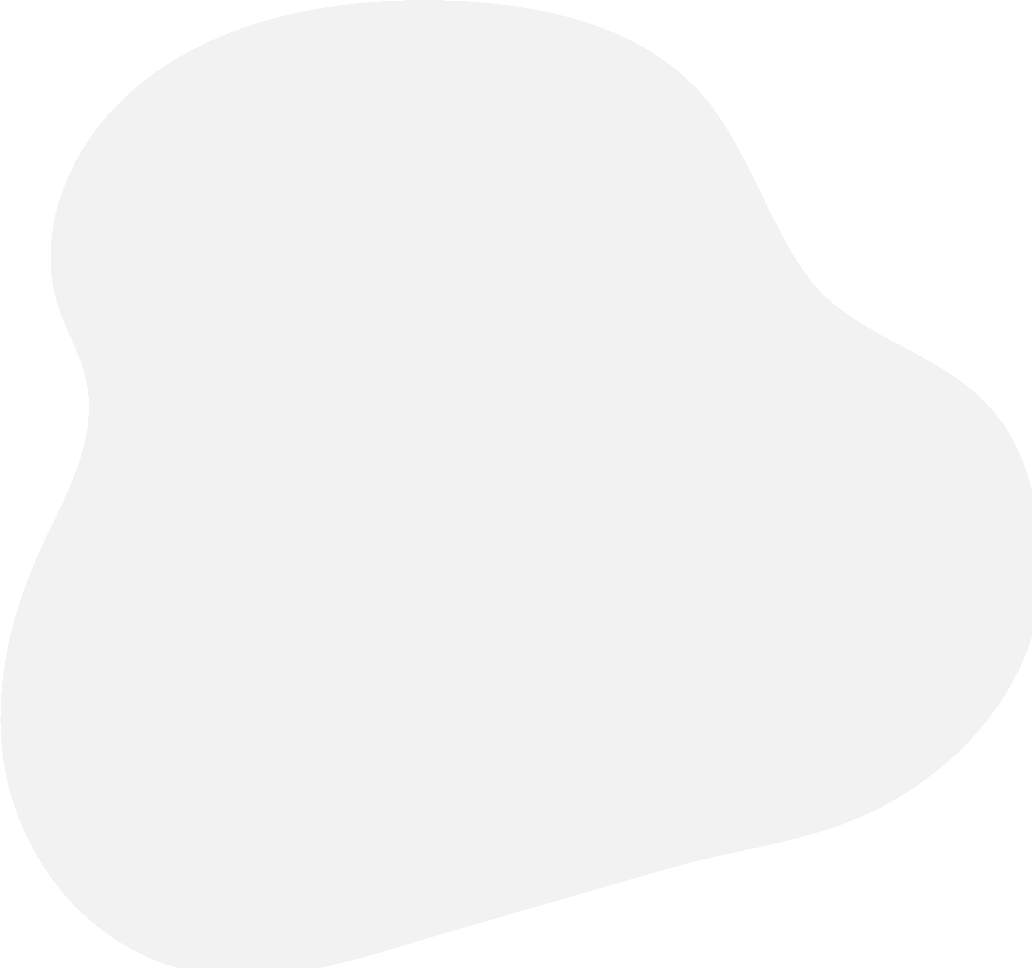 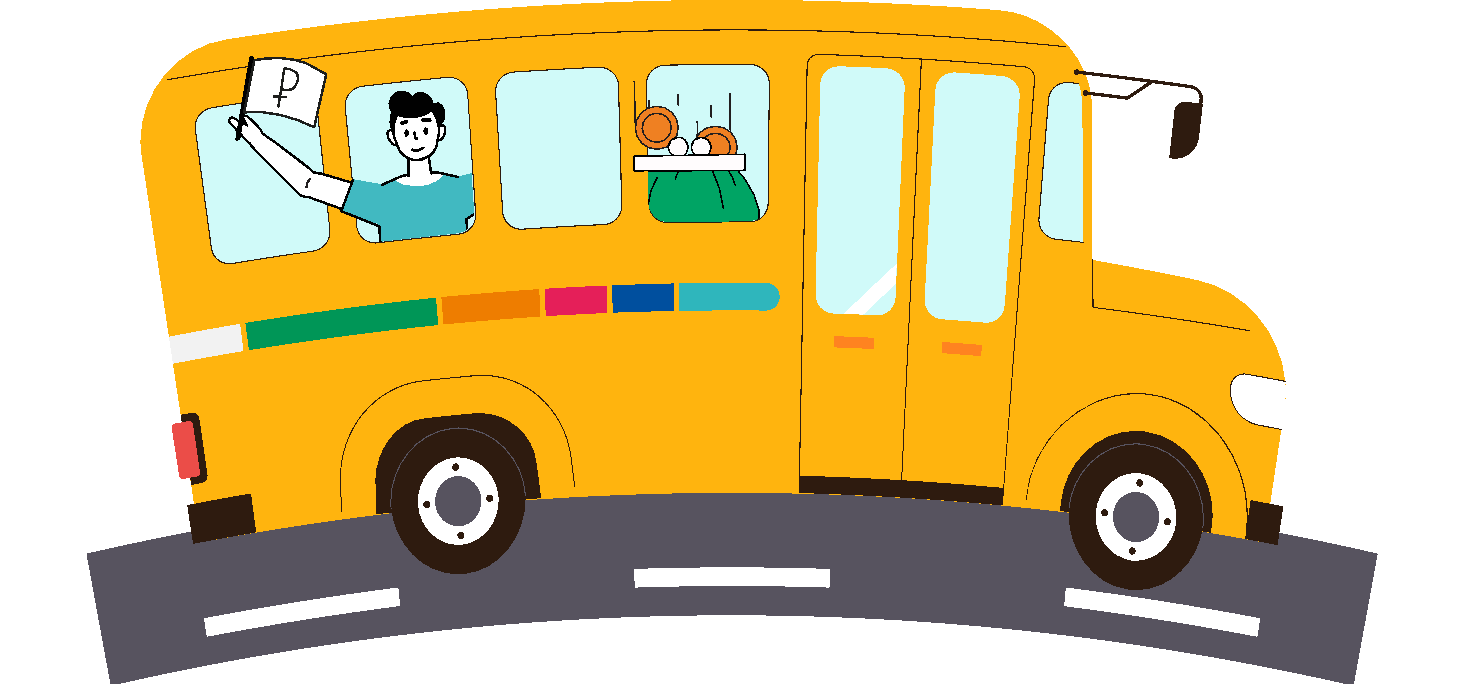 ФОРМАТЫ МЕРОПРИЯТИЙ
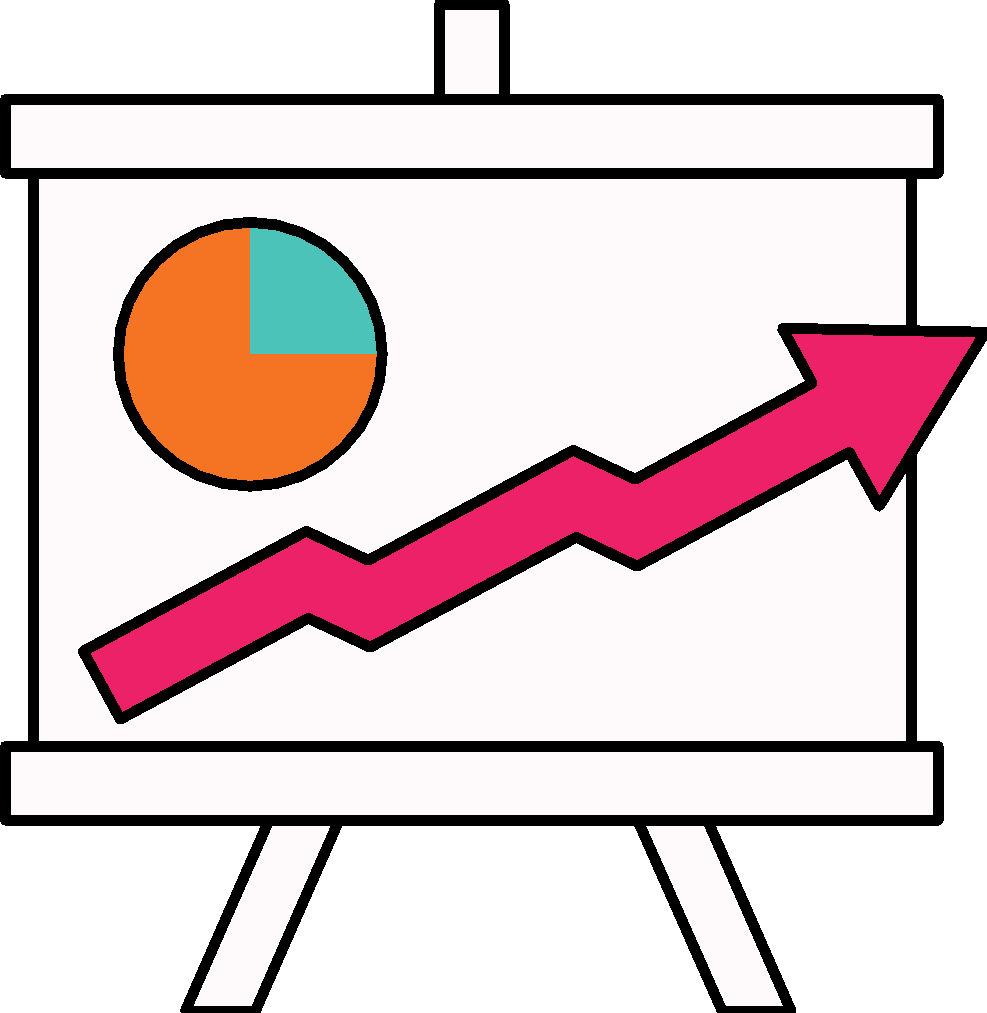 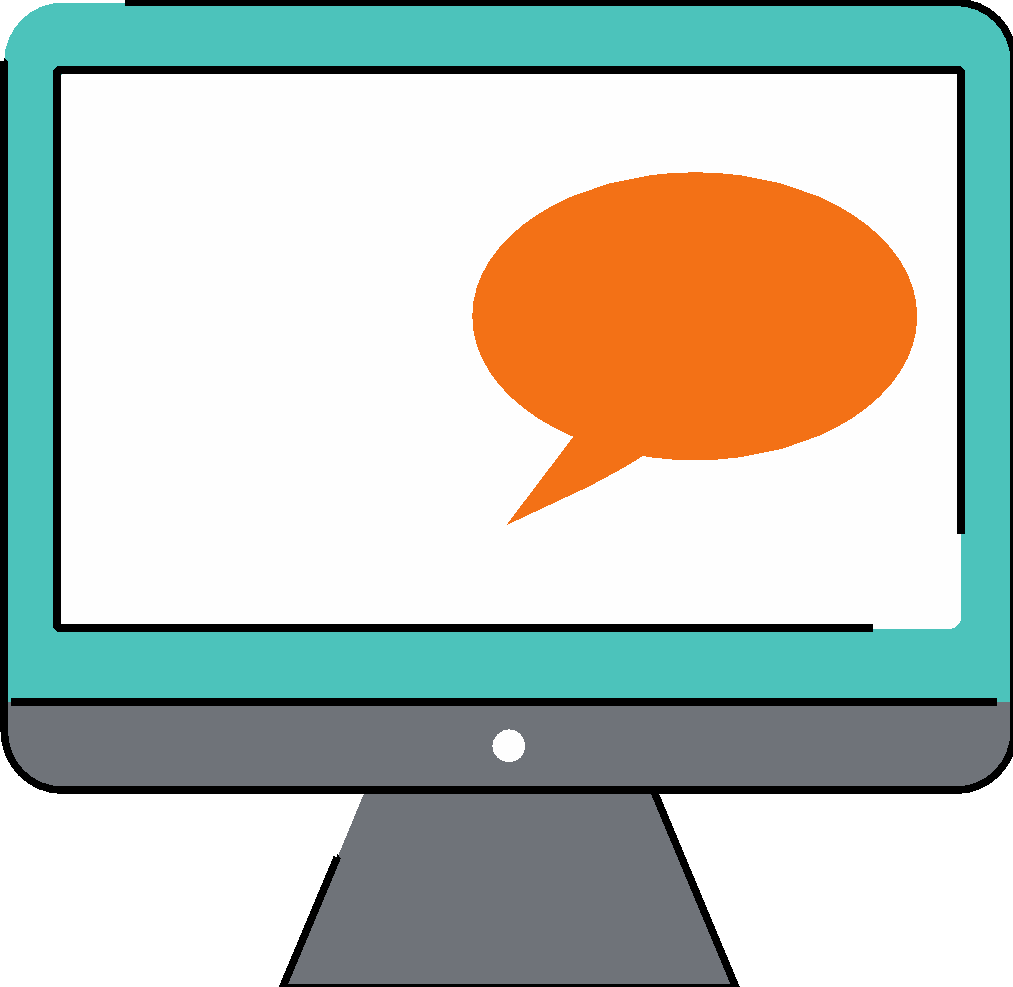 Полезные видеороликис лайфхаками от экспертови финансовых блогеров
Офлайн-лекциио личных финансахпо всей России
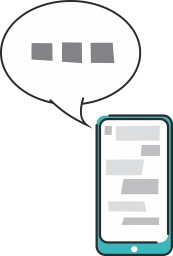 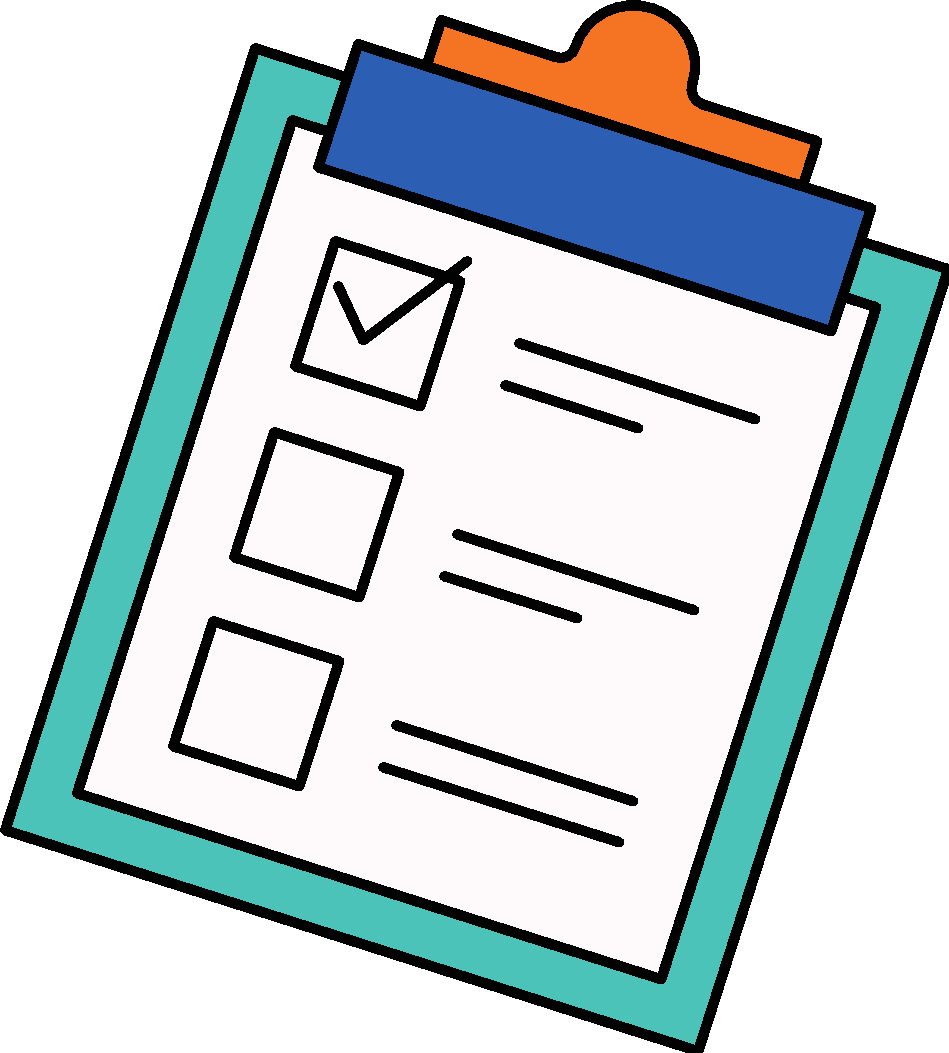 Тест на сайте моифинансы.рф
Конкурсы 
В социальных сетях
2 млн
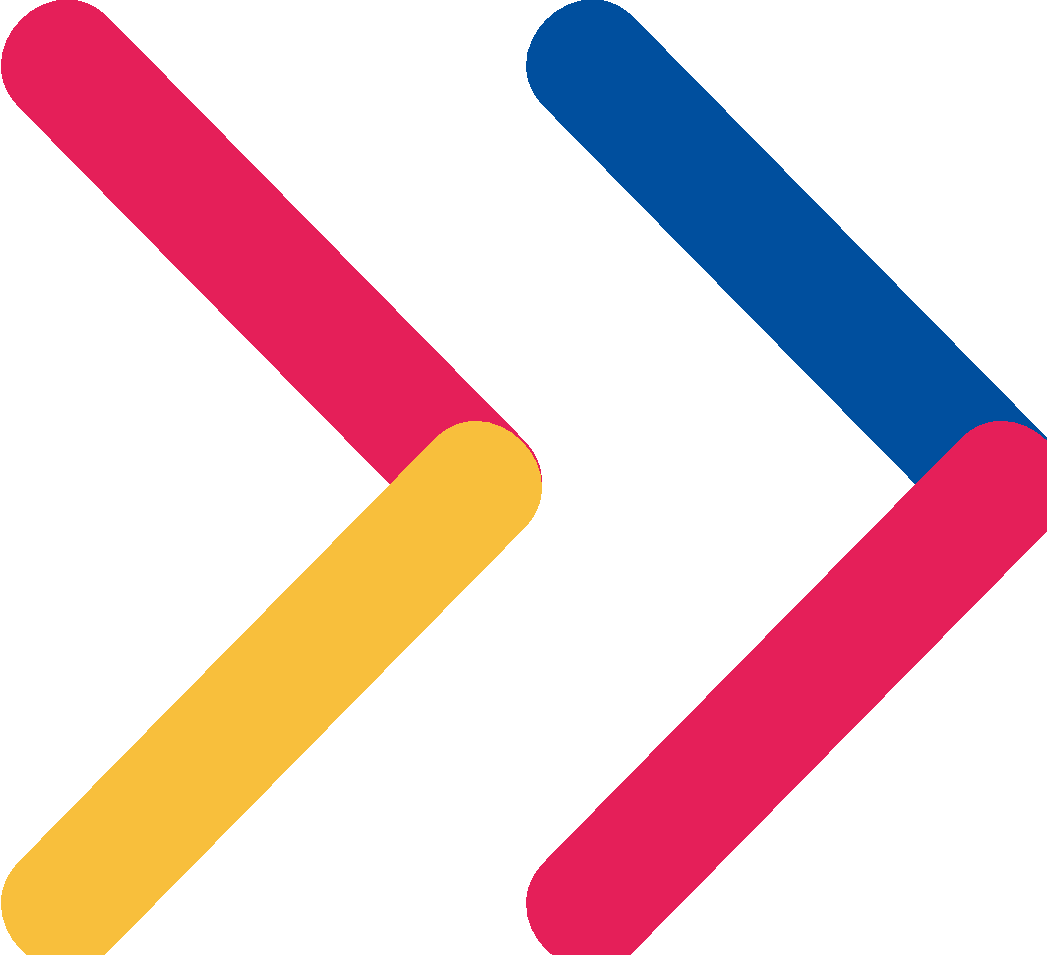 участников
Охват
ПАРТНЕРЫ
организатор
медиапартнер
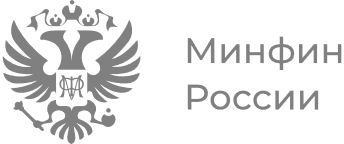 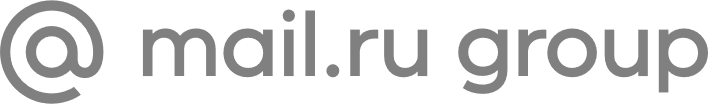 Поддержка видеоэфиров для собранной аудиториив социальной сети ВКонтакте. Промо избранных постов в ленте. 
Постподдержка: ретаргетинг на посты во ВКонтакте. 

Обеспечение уникальных пользовательских касаний — не менее 2 млн пользователей
оператор
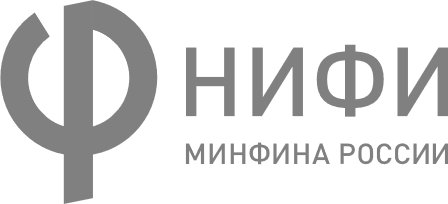 АУДИТОРИЯ «ФинЗОЖ Фест-2023»центральная аудитория
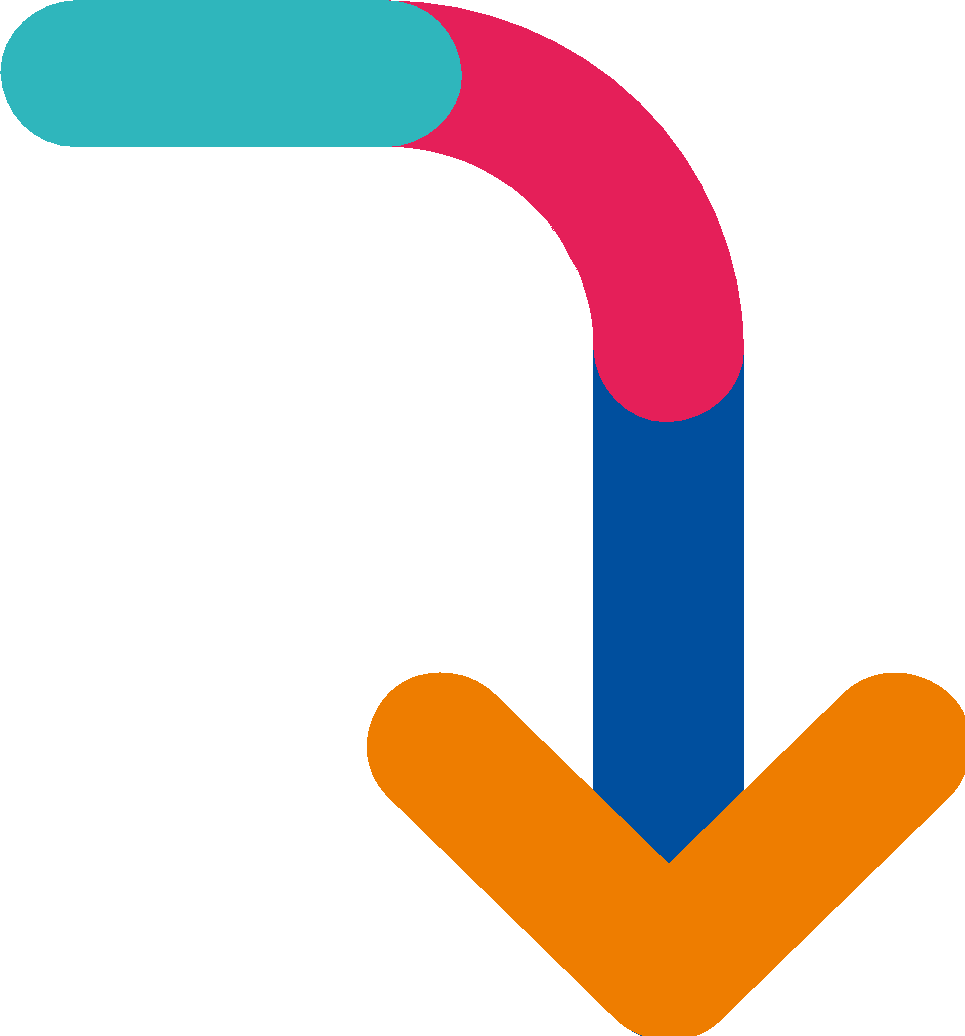 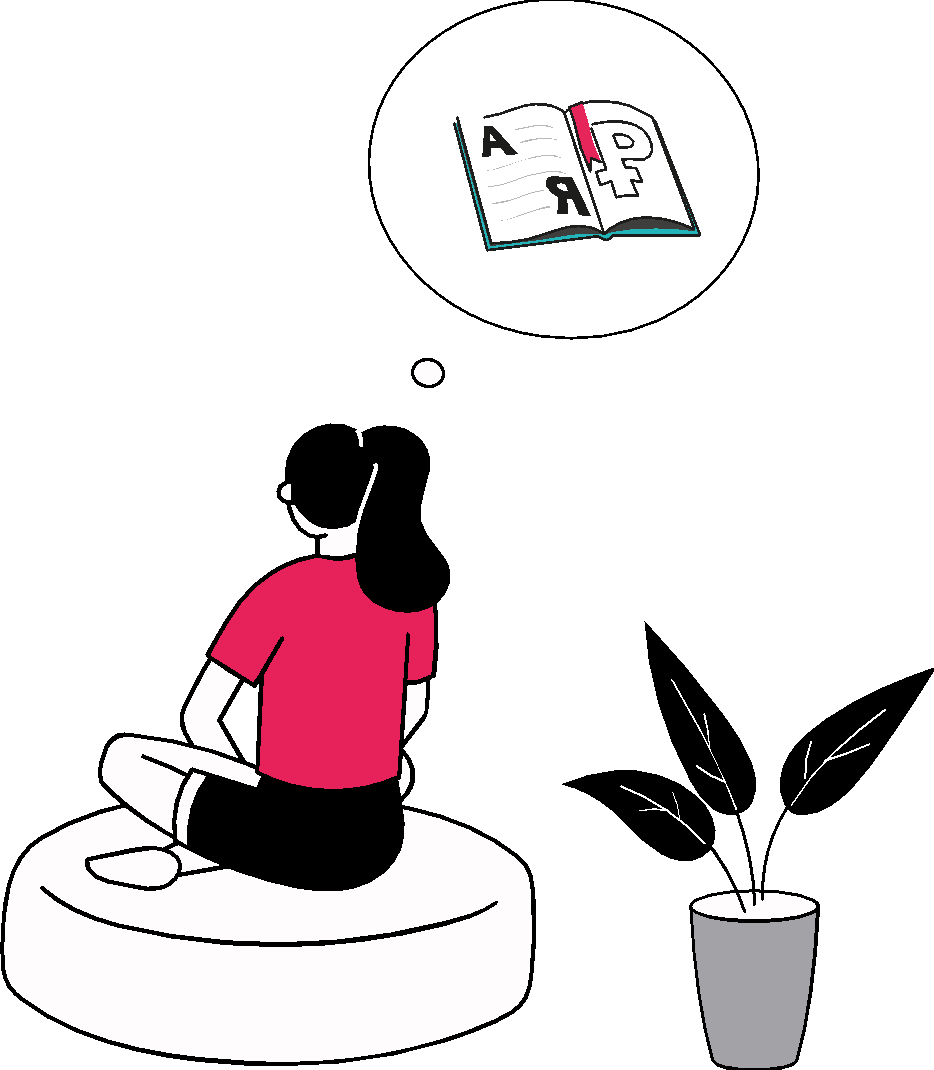 Взрослые, экономически активные граждане
ГЕОГРАФИЯФинЗОЖ Фест-2023
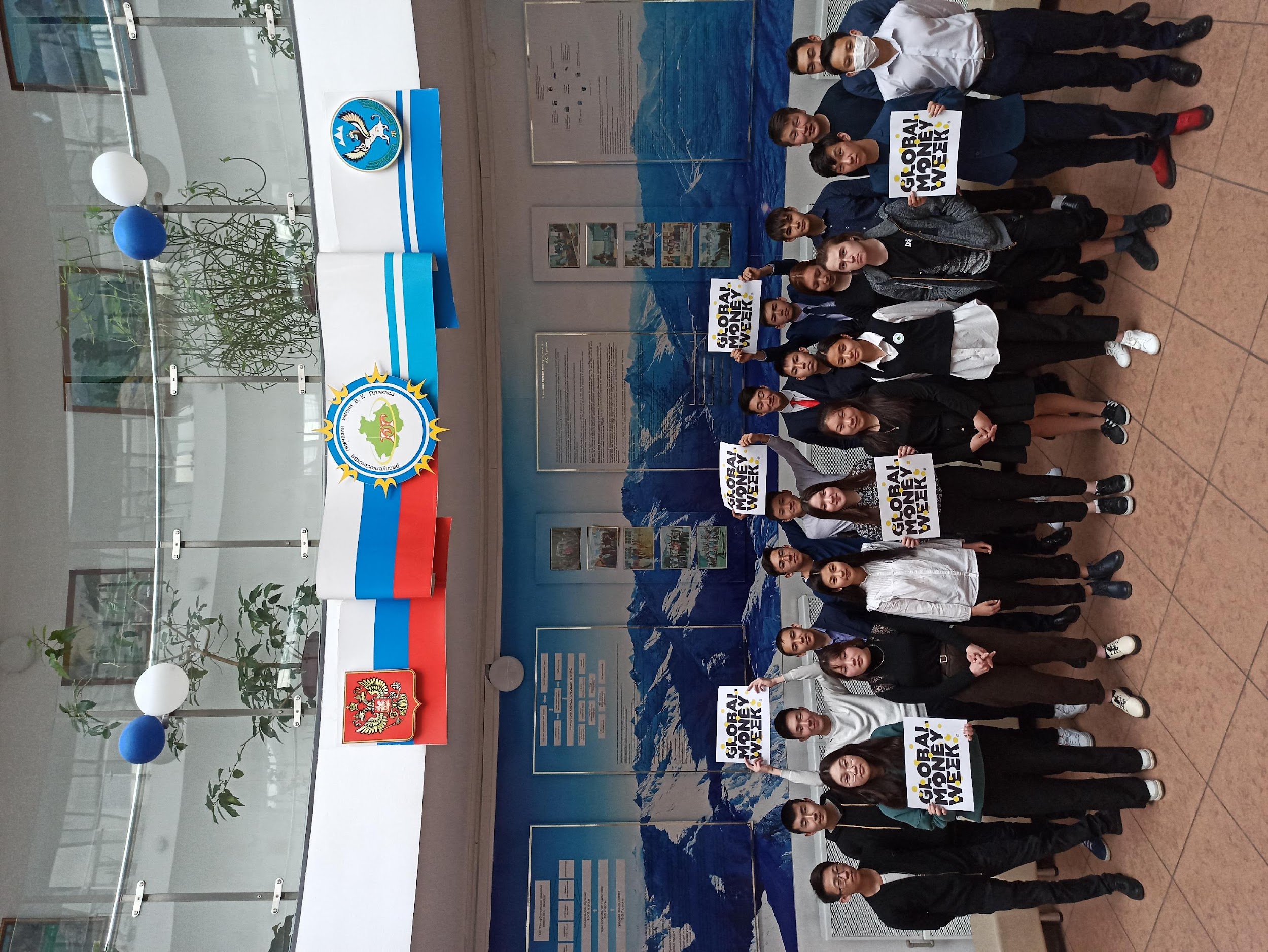 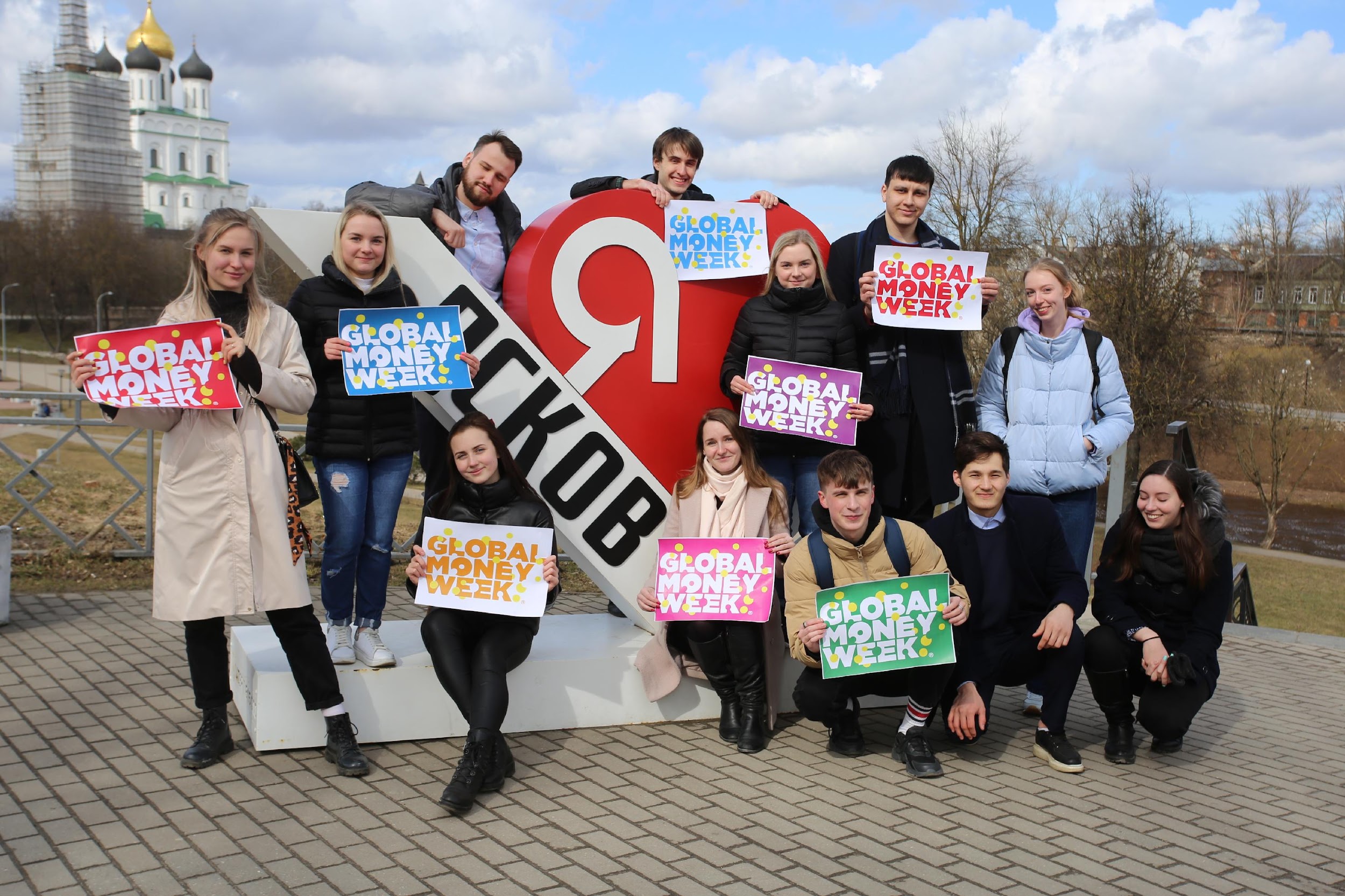 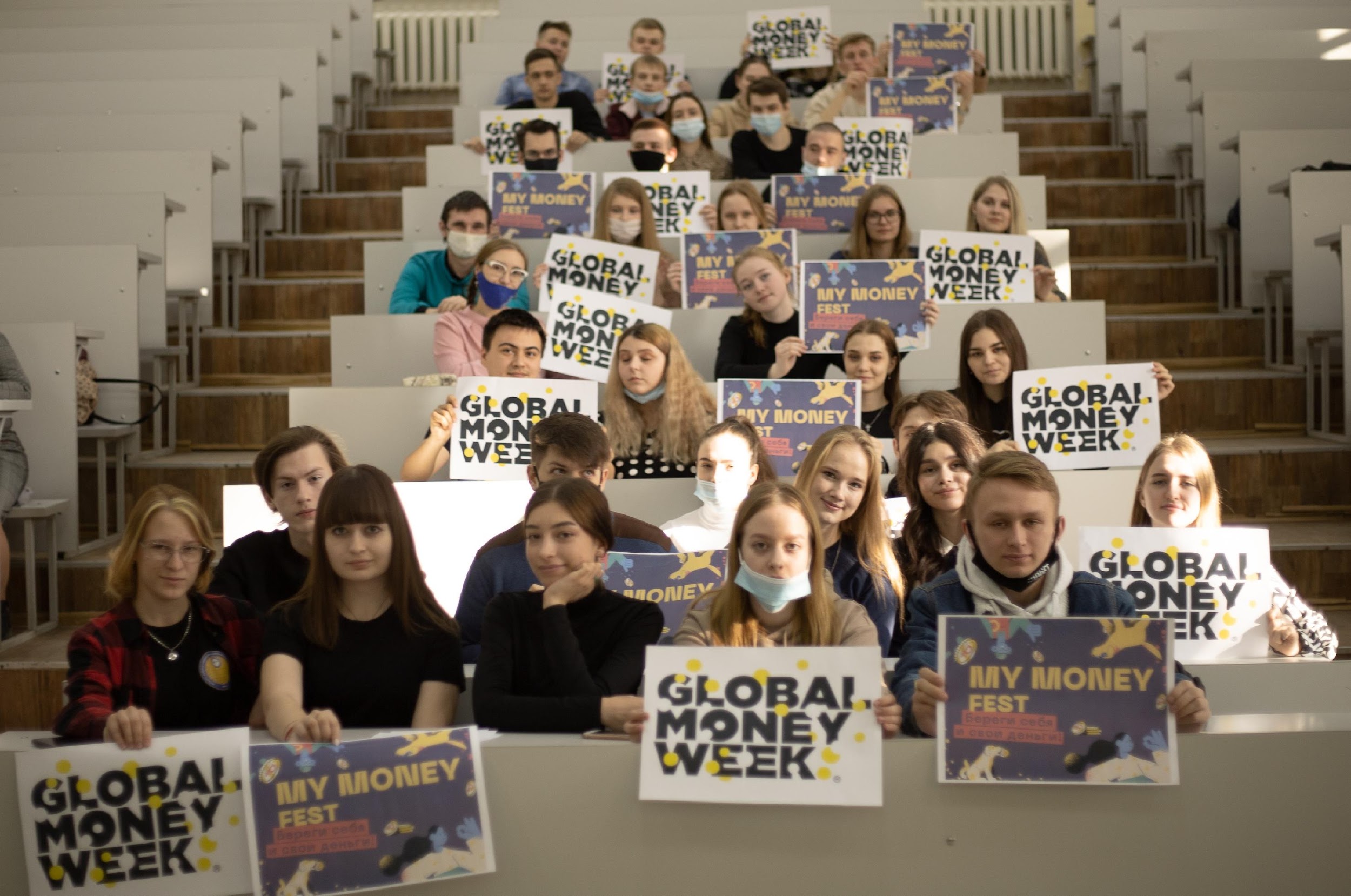 85
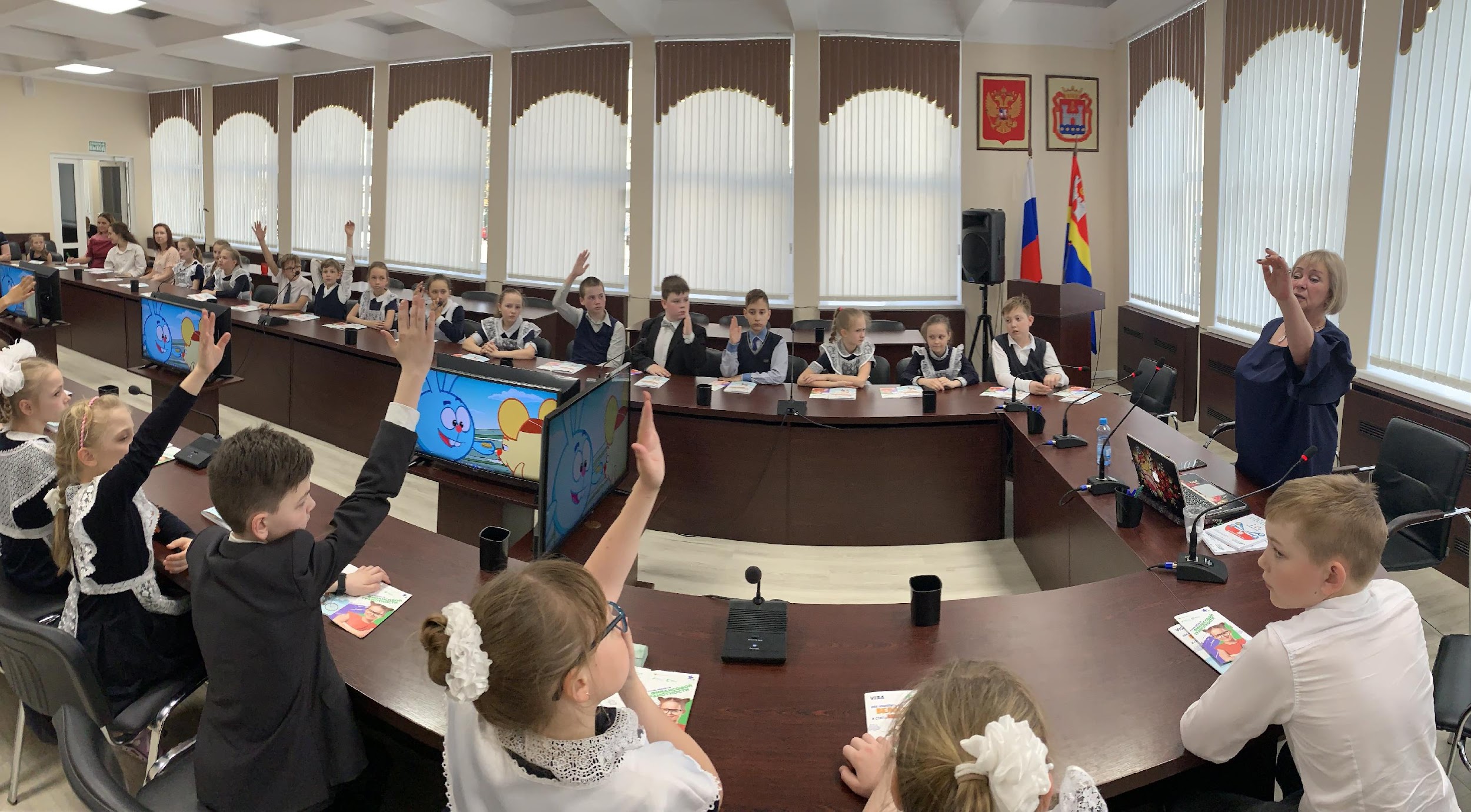 Субъектов РФ
Примут участиев мероприятиях Минфина Россиипо финансовой грамотности.
Просмотры эфиров, участиев конкурсах и викторинах партнеров
ФОРМАТЫ ИНТЕГРАЦИИ ДЛЯ КОНТЕНТ-ПАРТНЕРОВ
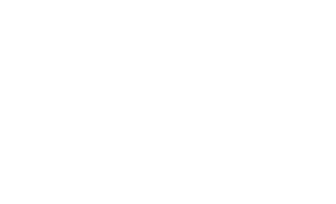 Организация собственного конкурсас призами на странице «Мои финансы»во «ВКонтакте». От партнера – вопросы теста и призы для победителей.От оператора – дизайн, техническая разработка, продвижение, коммуникация с участниками конкурса.
Призы для конкурсовна странице «Мои финансы»во «ВКонтакте».От партнера – призы. От оператора – разработка теста/конкурса, дизайн, техническая разработка и продвижение.
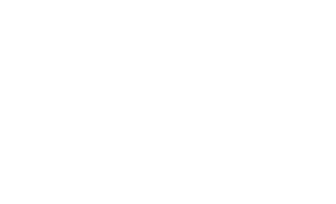 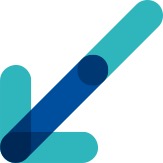 Видеоролики с лайфхакамии полезными советами для демонстрации на площадках«Мои финансы» во «ВКонтакте»и Telegram-канале «ФинЗОЖ эксперт».
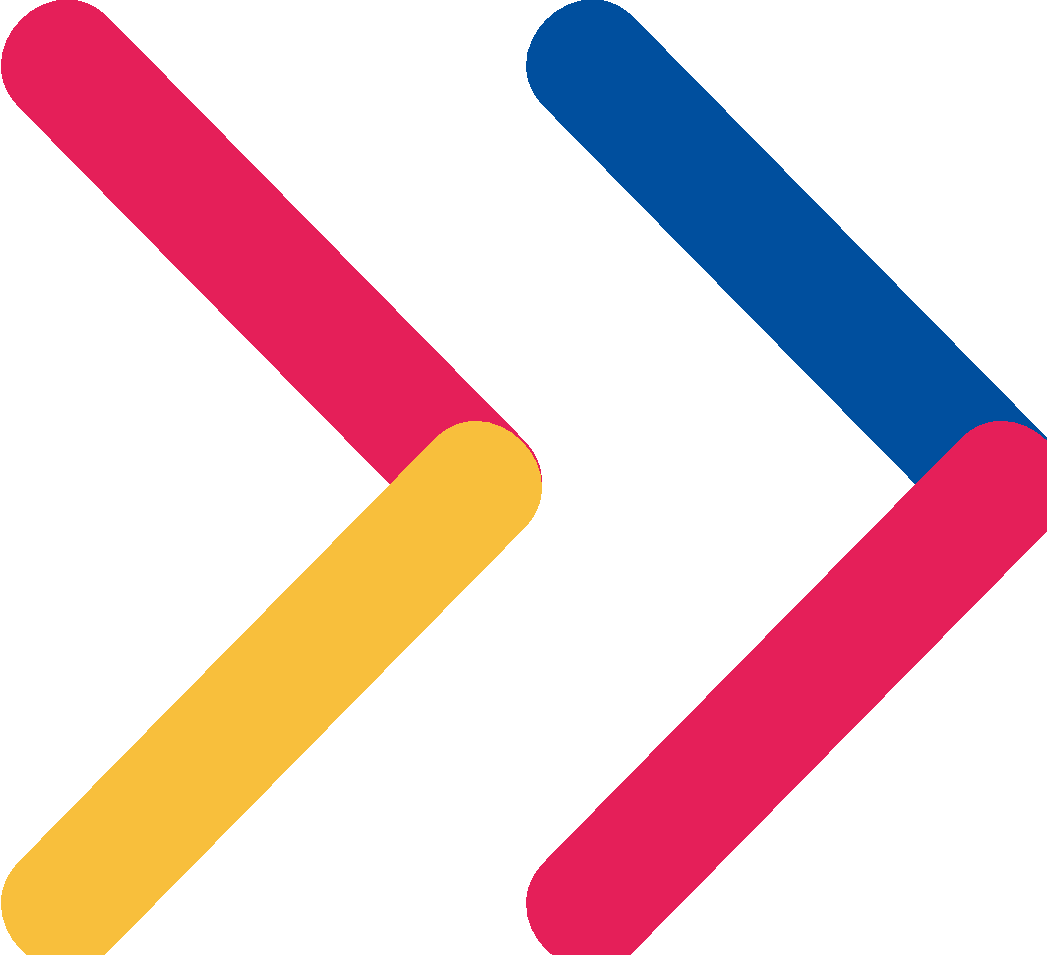 Размещение логотипана лендинге и в анонсирующих материалах.